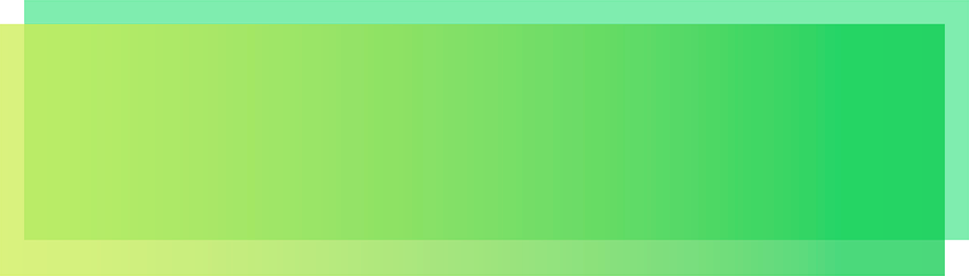 Инвестиционный паспорт
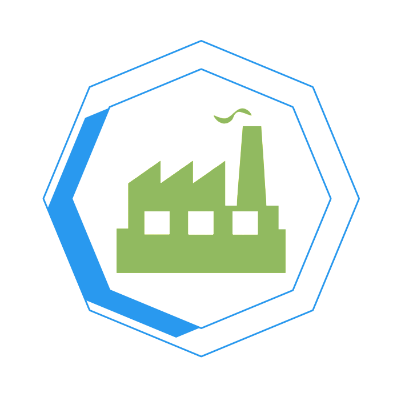 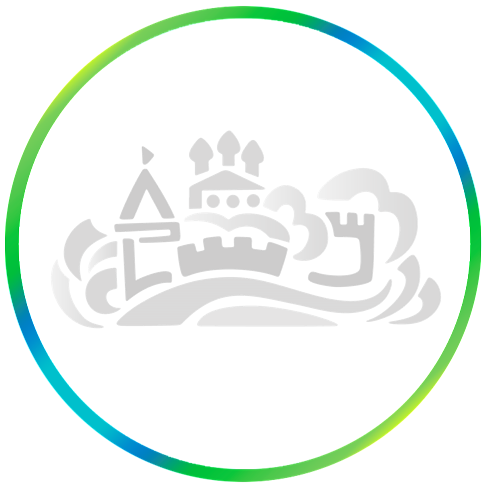 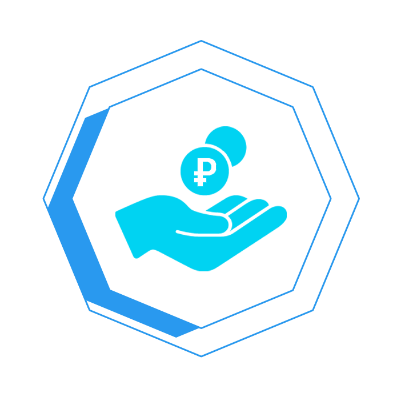 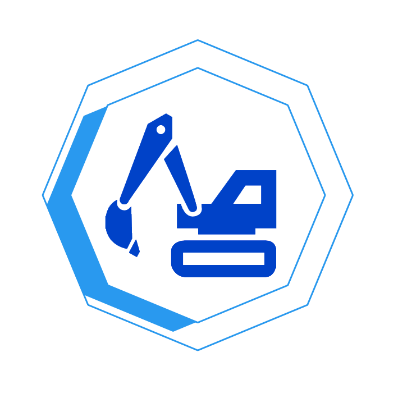 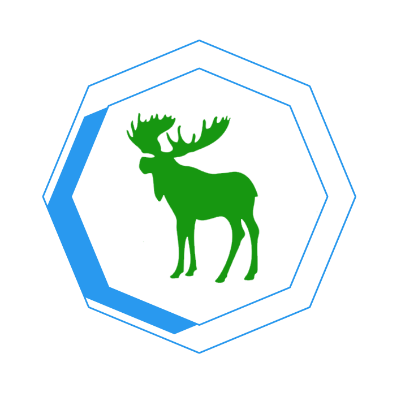 Муниципальное 
образование -
Ершичский район
Смоленской области
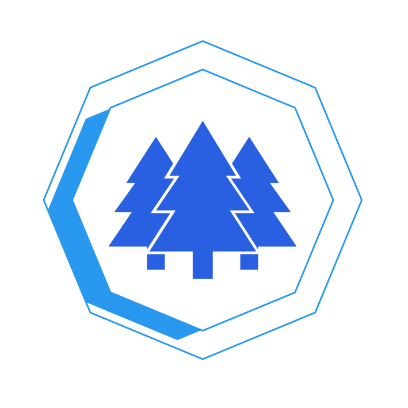 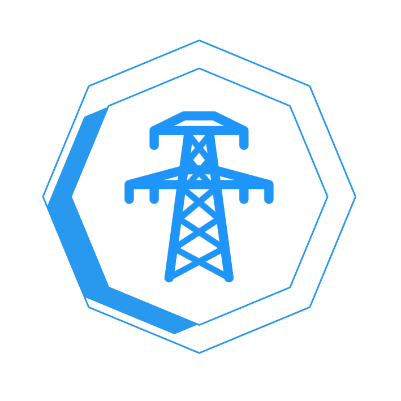 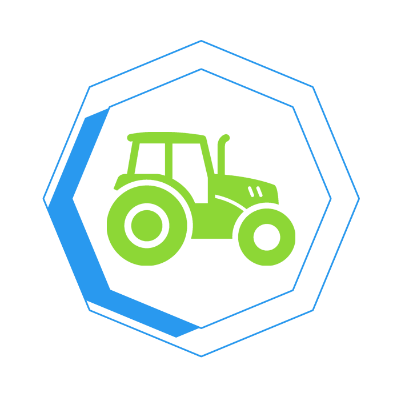 2016 год
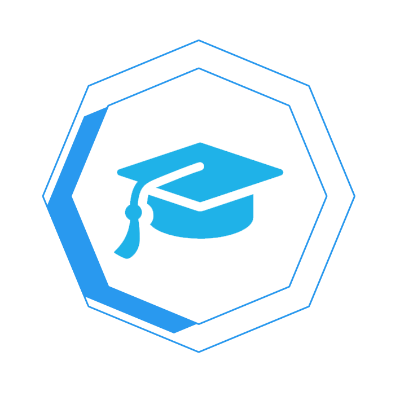 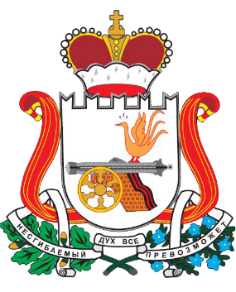 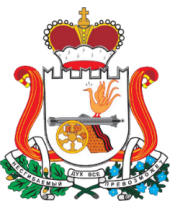 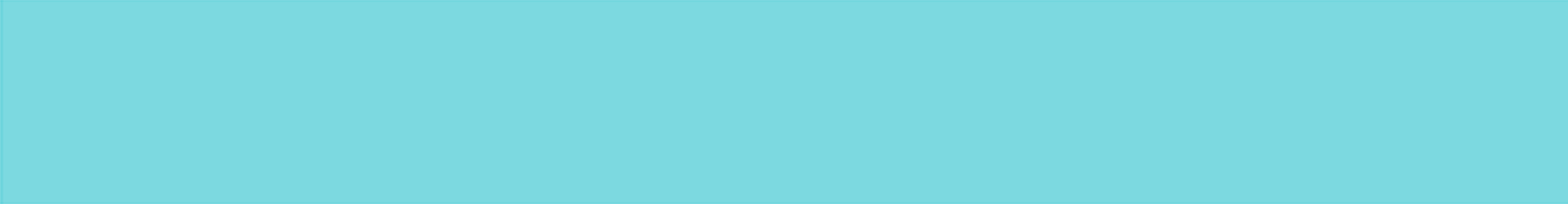 Ершичский 
район
Смоленской
области
Обращение Главы муниципального образования
- Ершичский район Смоленской области
Дорогие друзья!
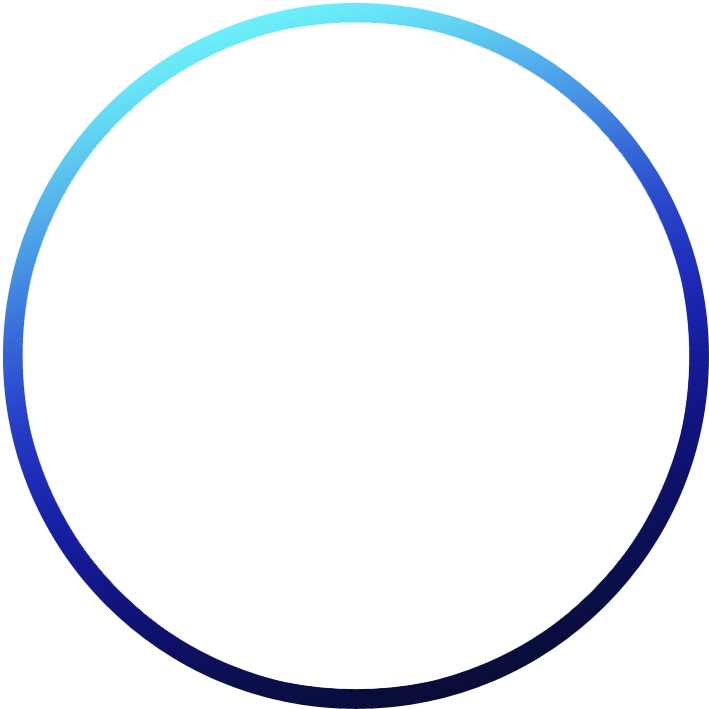 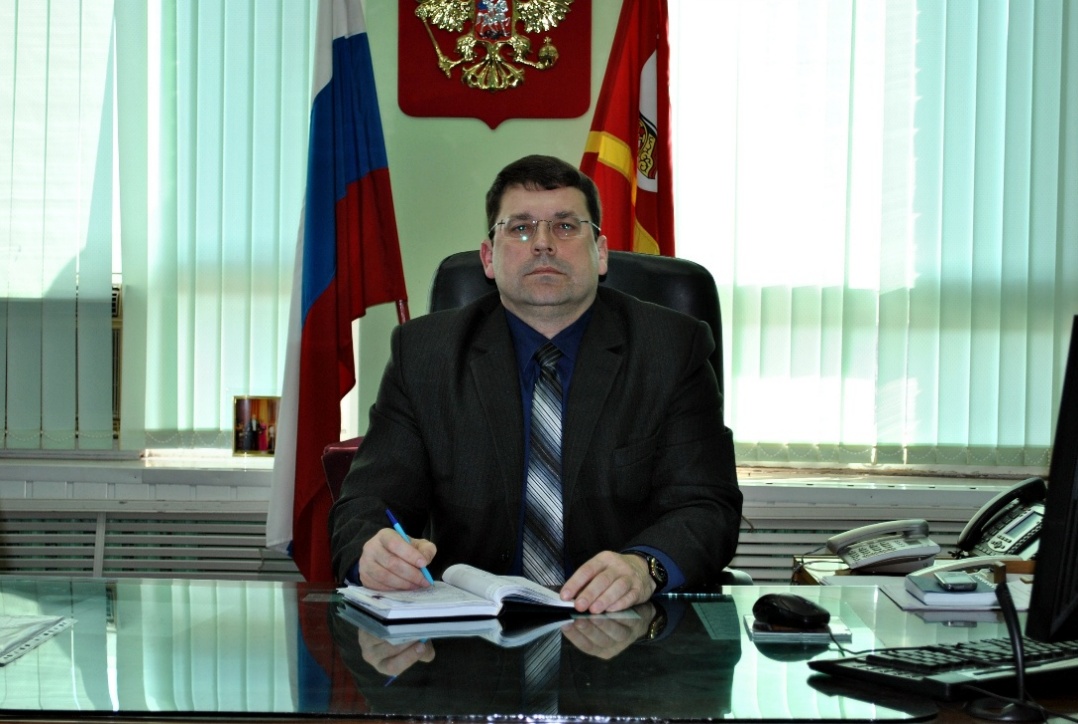 Рад приветствовать вас от имени жителей муниципального образования – Ершичский район Смоленской области.  Благоприятные признаки инвестиционной привлекательности заключаются в том, что район находится в выгодном географическом положении. Существует возможность для реализации производимой продукции в столице Российской Федерации. Прохождение по территории района нефтепровода (БТС-2) и наличие природного газа открывает для всех инвесторов возможность производства конкурентоспособной продукции с низкой себестоимостью. В настоящее время на территории Ершичского района работают предприятия по производству строительных материалов, полимерпесчаной плитки, древесного угля и топливных брикетов.
Серенков
Константин Николаевич
Реализуется инвестиционный проект ЗАО «Стеклозавод Ворга» по производству армированного, приборного, авиационного, а так же особо тонкого «дисплейного» стекла. 
	Живописнейший ландшафт района, экология, водные источники и смешанные леса располагают к созданию санаторно-курортных зон для людей, ведущих активный и здоровый образ жизни. Приглашаем посетить наш район, мы открыты к сотрудничеству со всеми лицами, заинтересованными в развитии бизнеса на территории Ершичского района.
Добро пожаловать в Ершичский район!
2
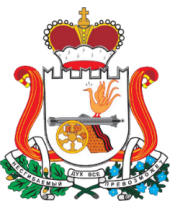 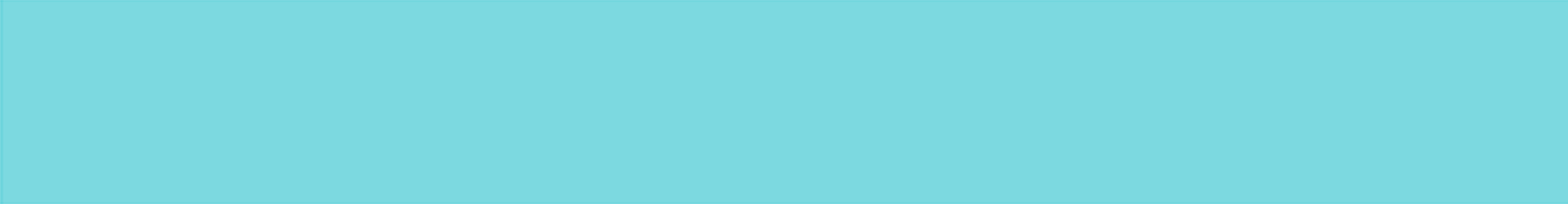 Ершичский 
район
Смоленской
области
Историческая справка
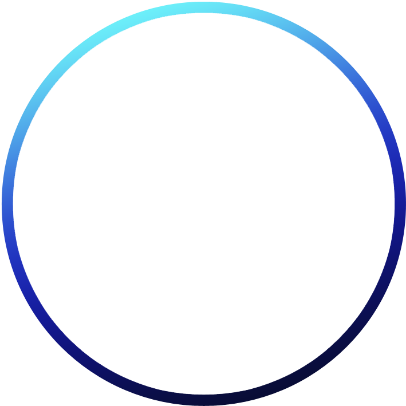 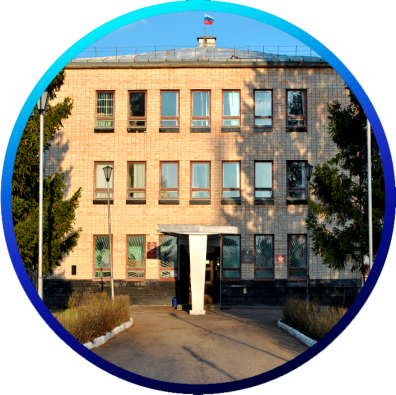 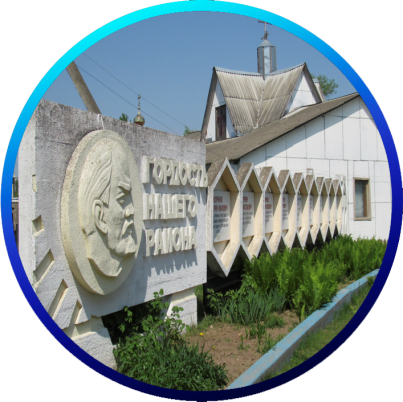 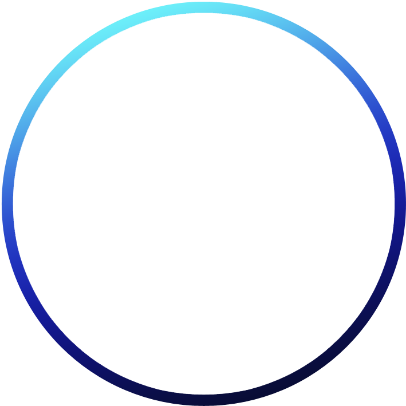 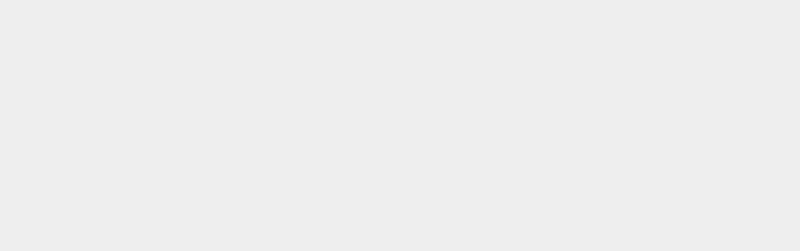 По преданию, название села Ершичи произошло от слова «ёрш» - рыбы, в изобилии водившейся в реке. Возникшая на рубеже XVI-XVII вв. деревня в 1730 г. стала селом, когда помещики Лайкевичи вместе с усадьбой построили здесь деревянную церковь во имя св. Симеона Богоприимца и Анны Пророчицы. В районе значительное число археологических памятников, около 25 курганных групп дпепродвинских племен, около 50 славянских городищ, селищ и курганов.
Место для фото
Место для фото
От Рославля до Корсиков когда-то проходил старинный Мглинский тракт. Уроженцами района являются известный экономист-аграрник академик РАСХН А. М. Емельянов, Народный учитель СССР В. Ф. Алешин, Герой Советского Союза полковник Г. И. Бояринов.
С 8 августа 1941 г. Ершичи район находился в оккупации. Осенью 1943 года в ходе Смоленской наступательной операции войска 10-й армии генерала В. С. Попова с помощью партизан освободили от фашистов район. Началось восстановление разрушенного хозяйства района.
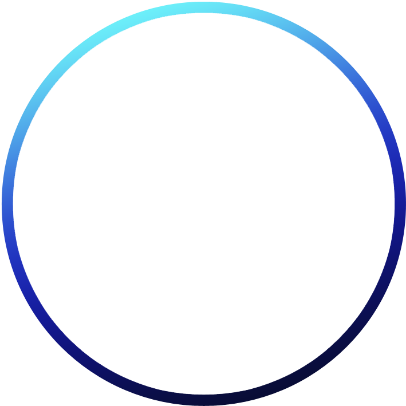 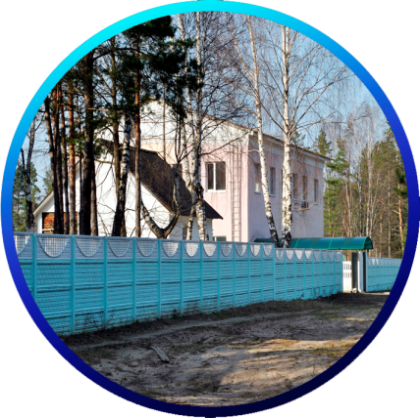 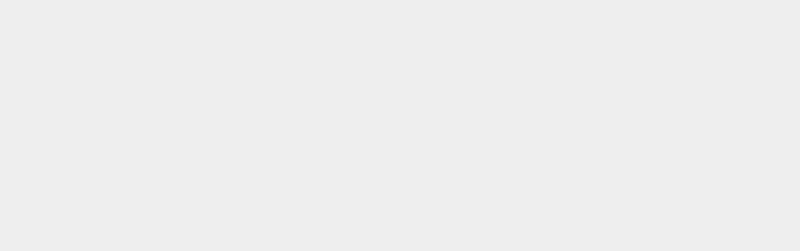 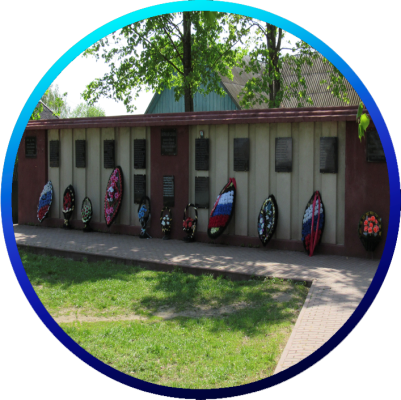 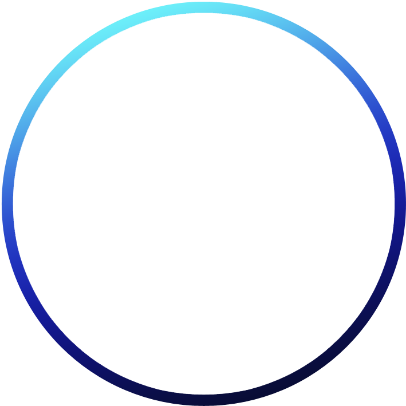 Место для фото
Место для фото
1802
1928
1972
1855
Ершичи – центр района
Смоленской области
Год основания стекольного завода, одного из старейших предприятия в области
Волостной центр Рославльского уезда
Достоверное упоминание о поселении
3
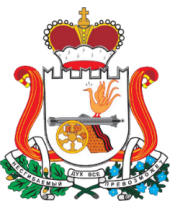 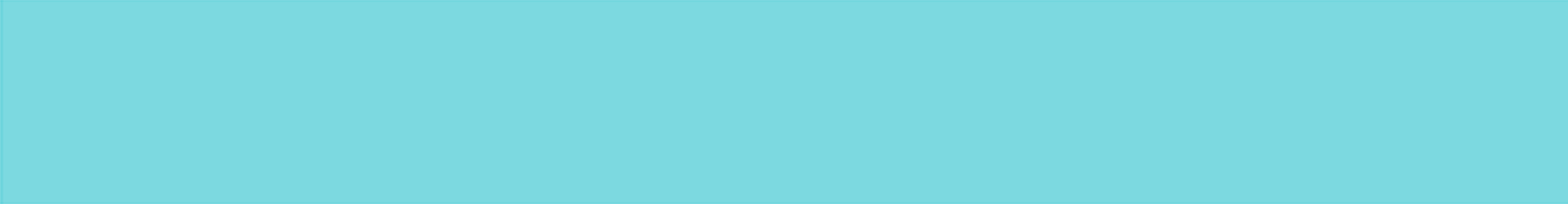 Ершичский 
район
Смоленской
области
Ершичский район сегодня
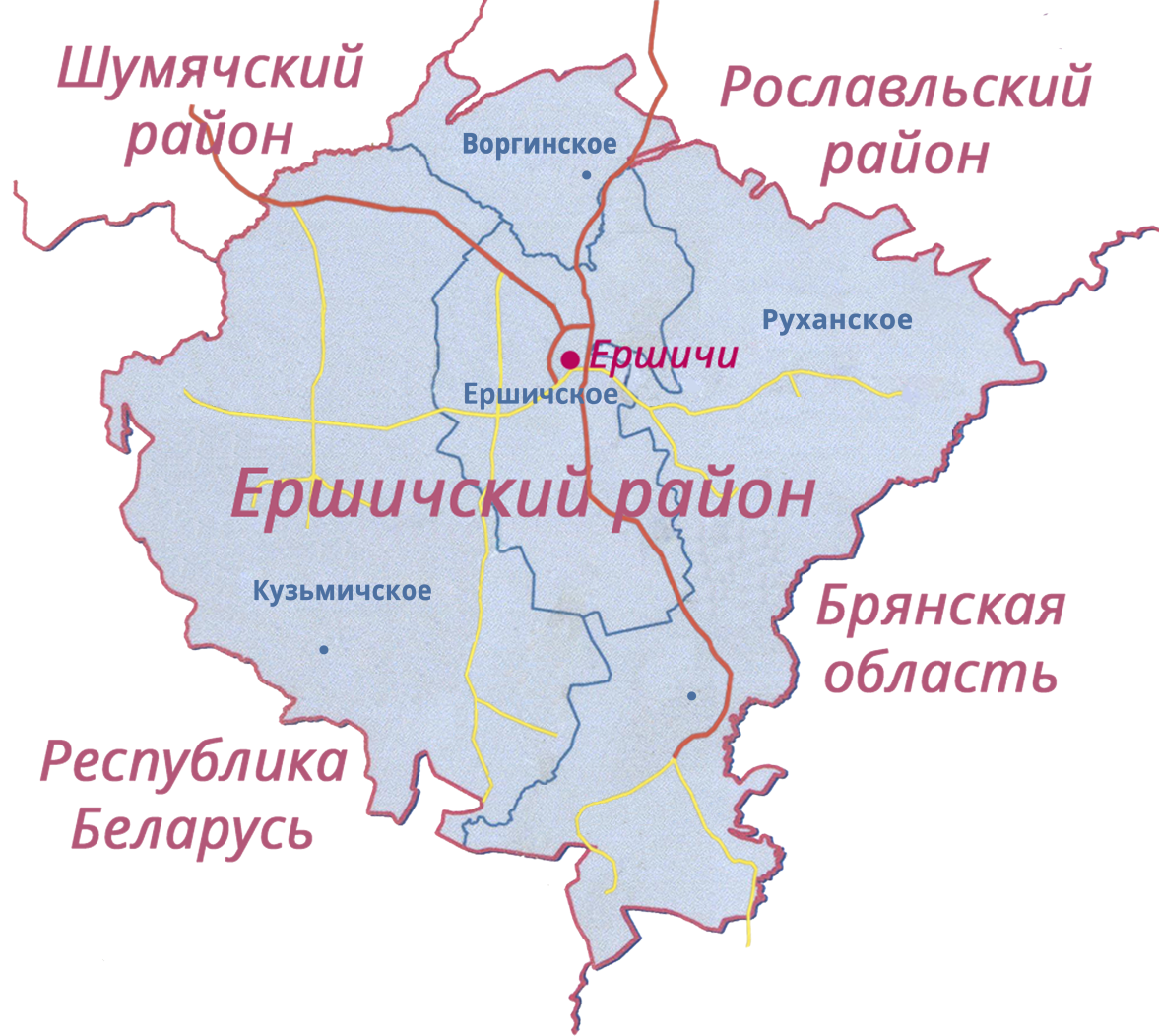 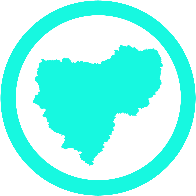 Общая площадь
1 038,89 кв. км.
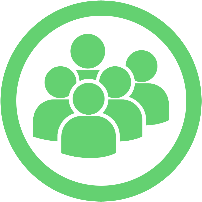 Население
6 363 тыс. чел.
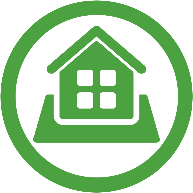 Сельские поселения
 4
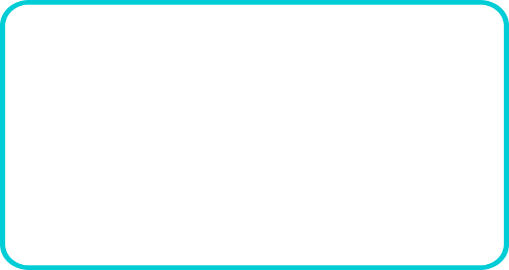 1.Воргинское
2.Ершичское 
3.Кузьмичское
4.Руханское
4
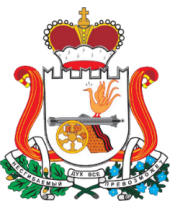 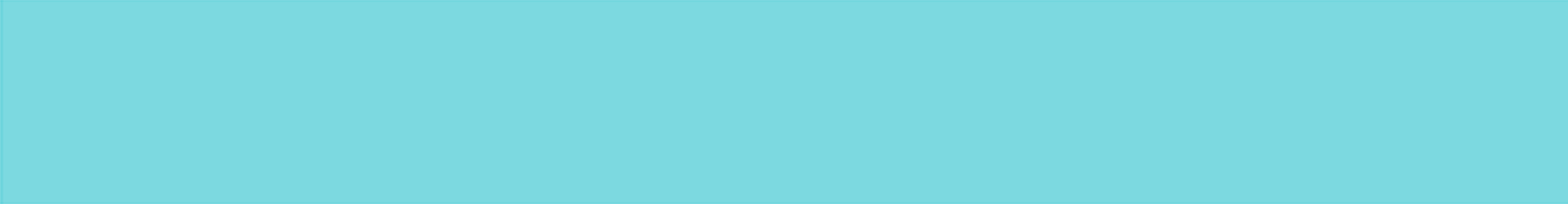 Ершичский 
район
Смоленской
области
Природные ресурсы
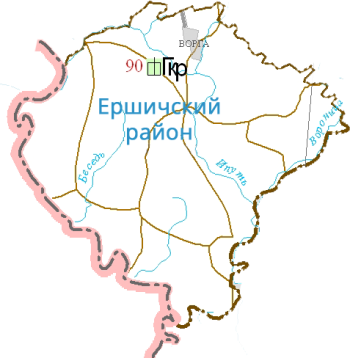 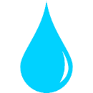 Реки Ипуть и Вороница, Беседь и другие мелкие ручьи и речушки.
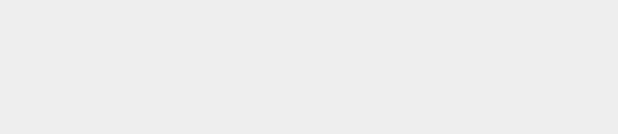 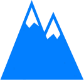 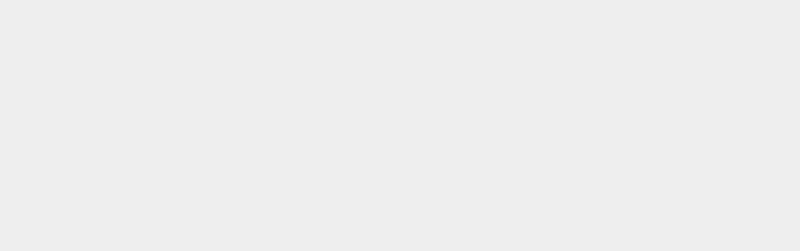 Район расположен на территории Смоленско-Московской  возвышенности. Рельеф представлен, плоскими, слабоволнистыми водно-ледниковыми равнинами с участками мореных всхолмлений и небольших холмов
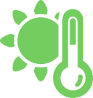 Климат умеренно континентальный со сравнительно теплым летом и умеренно холодной зимой. Наиболее холодный месяц – январь, наиболее теплый – июль
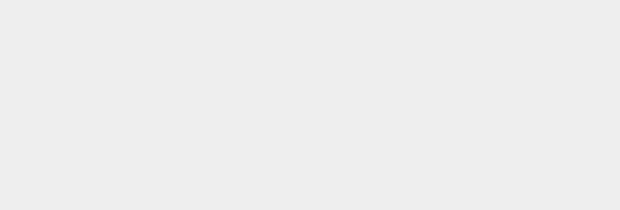 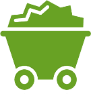 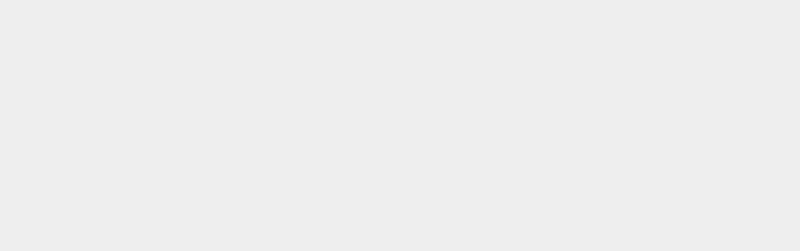 В районе много месторож-дений торфа, имеются залежи стекольных песков  (близ села Ворга)  и мела (деревня Корсики). Встречаются песчано-гравийно-валунные месторождения. Известно месторождение трепела у деревни Карды. Имеются агроруды - известковые туфы, вивианит, месторождения охры
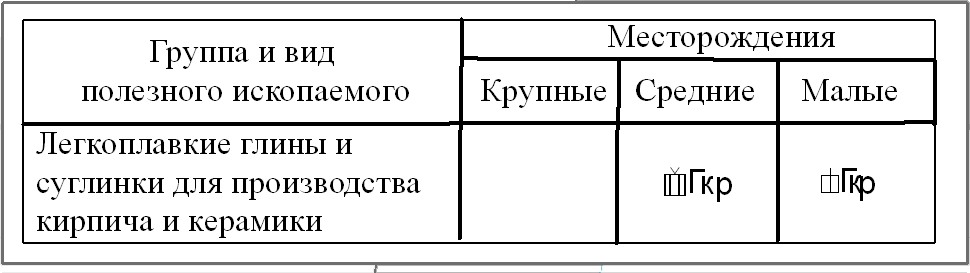 5
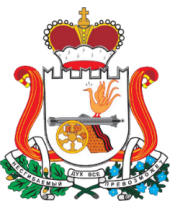 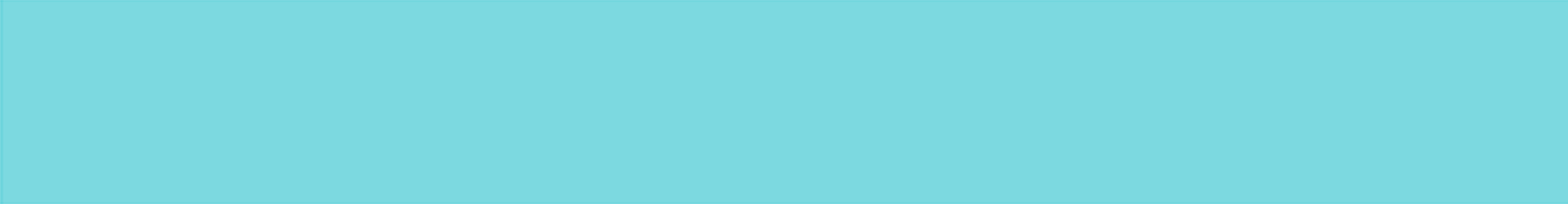 Ершичский 
район
Смоленской
области
Социально-экономическое 
развитие
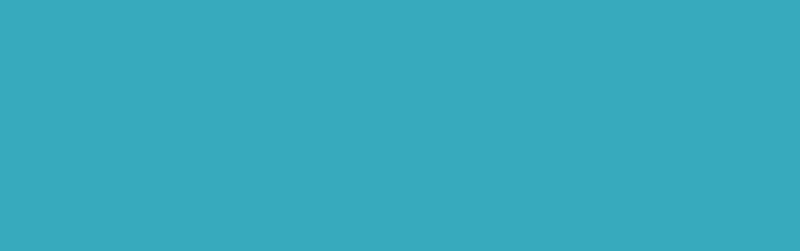 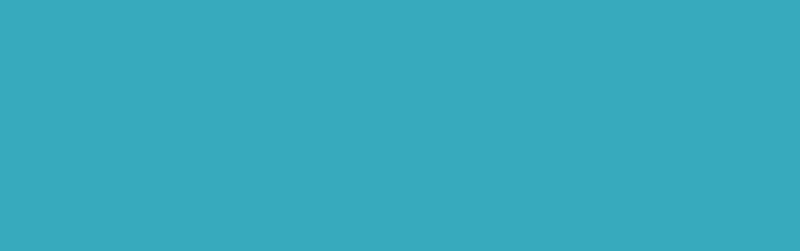 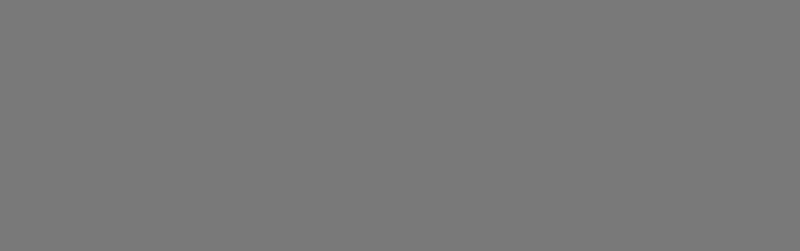 Объем отгруженных товаров собственного производства, выполненных работ и услуг по всем видам экономической деятельности
Среднемесячная 
заработная 
плата 
работников
Оборот
розничной
торговли
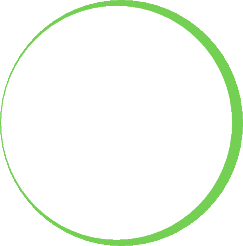 16,7
тыс. руб.
60,7%
5,7 млн. руб.
461 млн. руб.
к средне-
областному
уровню
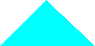 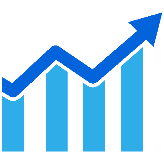 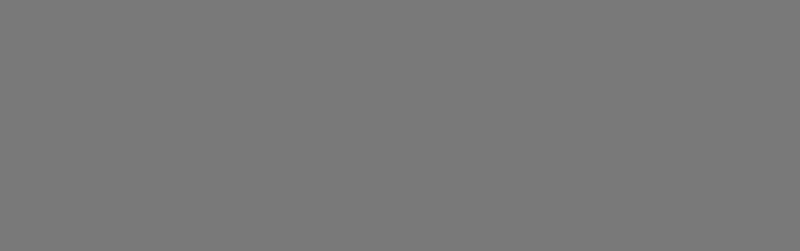 Естественный прирост 
составил
Динамика отчислений
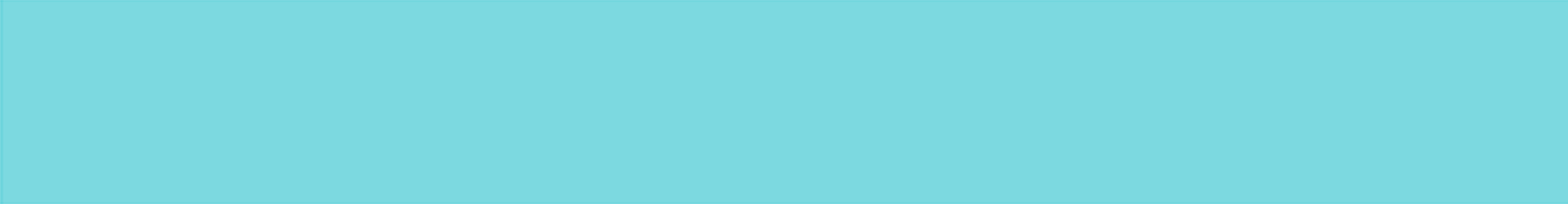 16 чел.
2015 год
2016 год
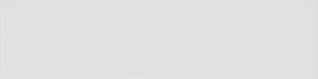 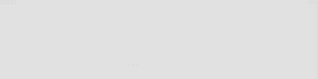 Уровень безработицы
Объем доходов
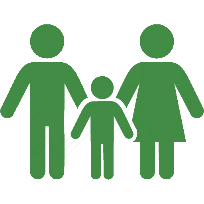 5,26%
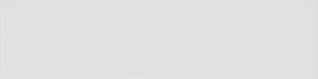 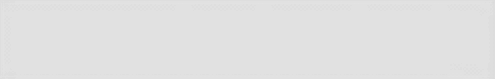 < на 23  млн. руб.
185 млн. руб.
Численность 
трудоспособного
населения
Бюджет расходов
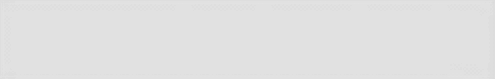 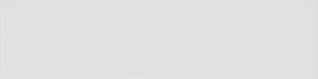 192  млн. руб.
> на 5 млн. руб.
3,55 тыс. чел.
6
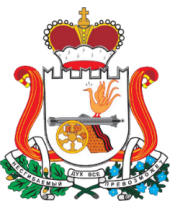 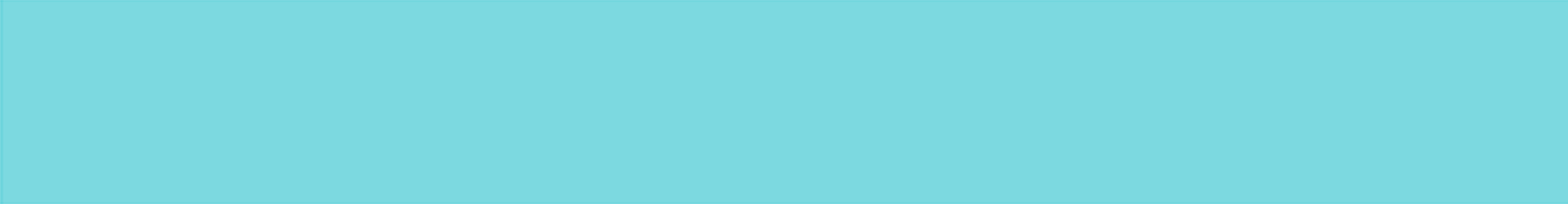 Ершичский 
район
Смоленской
области
Инвестиции
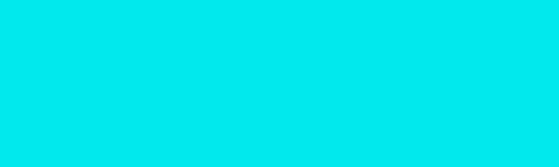 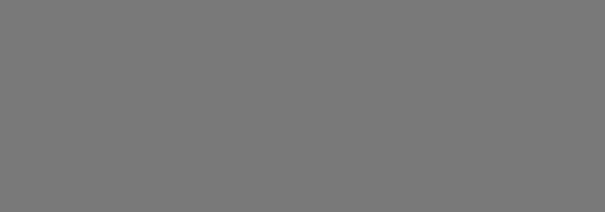 Объем инвестиций в основной капитал
Структура инвестиций в основной капитал
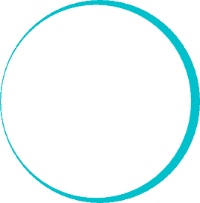 22,61
191,7%
к уровню
2015 года
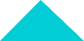 млн. руб.
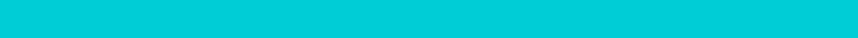 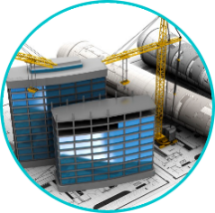 6
Реализующиеся инвестиционные проекты
ООО «Брянская мясная компания» АПХ»Мираторг»
350,0 млн. руб.
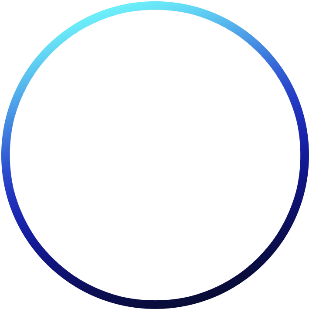 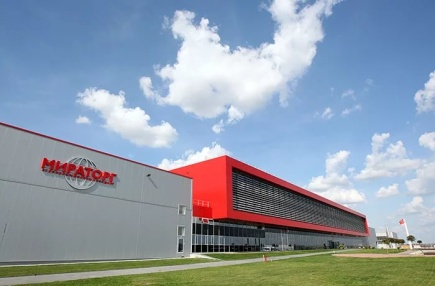 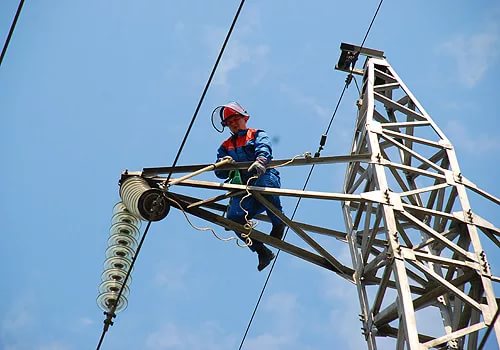 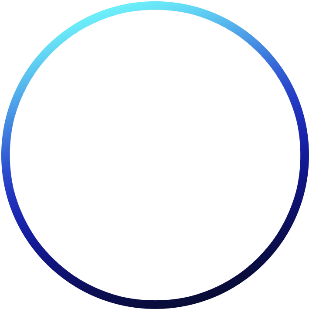 Реконструкция ул. Советская и ул. Октябрьская с  подъездом к ЗАО «Стеклозавод Ворга» 
81,149 млн. руб.
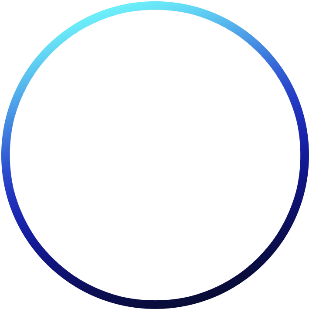 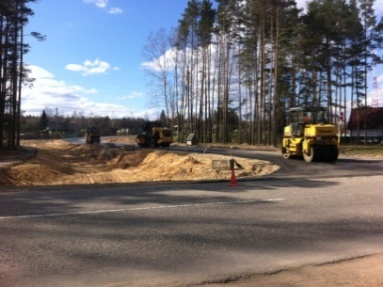 Реконструкция высоковольтных линий
85,97 млн. руб.
Место для фото
7
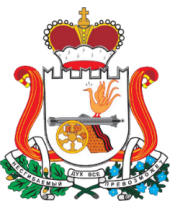 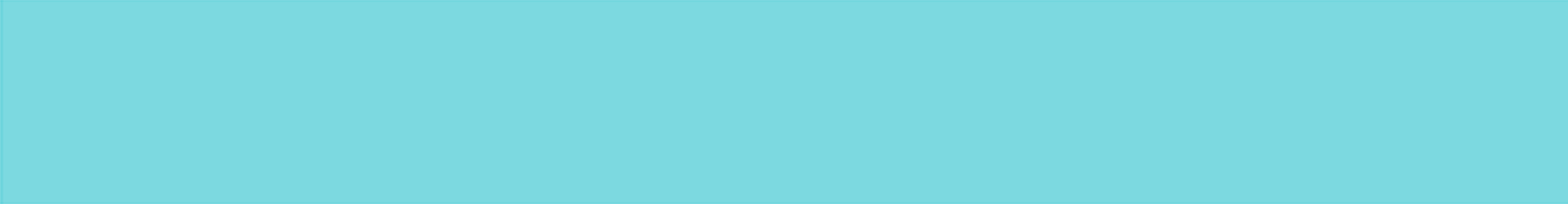 Ершичский 
район
Смоленской
области
Инвестиционный потенциал
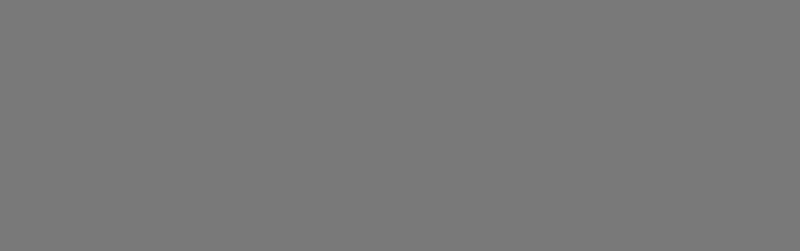 Приоритетные направления инвестирования
Сельское хозяйство
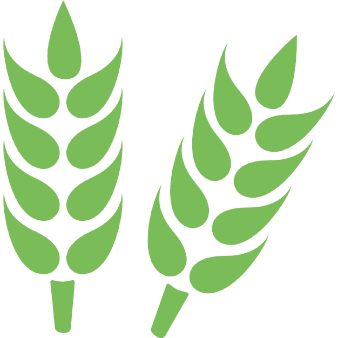 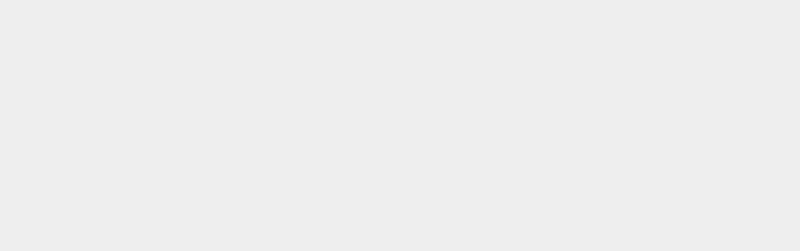 Развитие молочно-мясного животноводства и сопутствующих высокотехнологических отраслей промышленной переработки.
Освоение залежных, неэффективно используемых земель.
Производство экологически чистой продукции (рыборазведение, овощеводство, садоводство), ориентированной на внутренний рынок.
Строительство
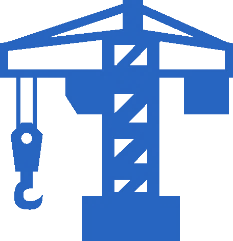 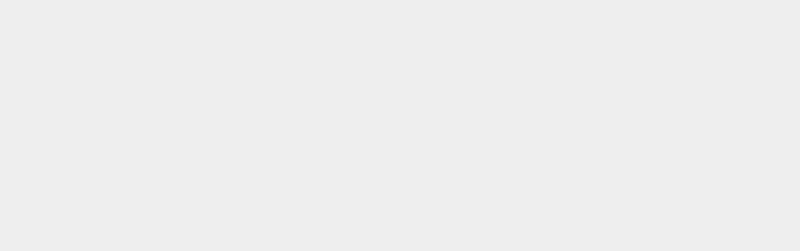 Жилищное строительство, в том числе льготное для молодых специалистов и многодетных семей.
Строительство жилья эконом-класса, отвечающего стандартам ценовой доступности, энергоэффективности и экологичности.
Промышленность
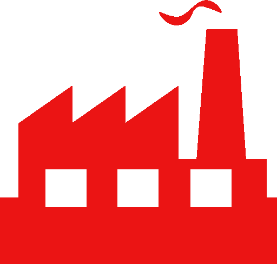 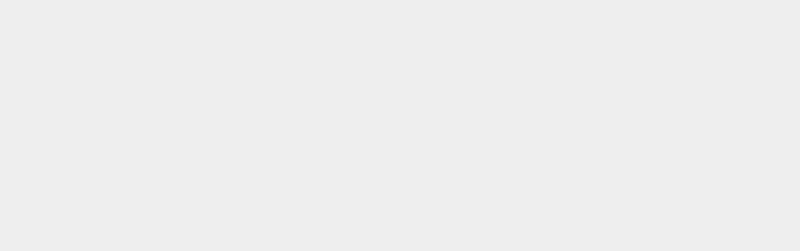 Развитие свободных площадей действующих промышленных предприятий.
Создание и развитие промышленных зон с концентрацией производственных мощностей, ориентированных на экспорт продукции.
Дальнейшая модернизация существующих технологических процессов путём внедрения инновационных проектов.
Создание производств по переработке древесины и изделий из дерева.
Создание и развитие химического производства.
8
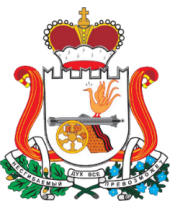 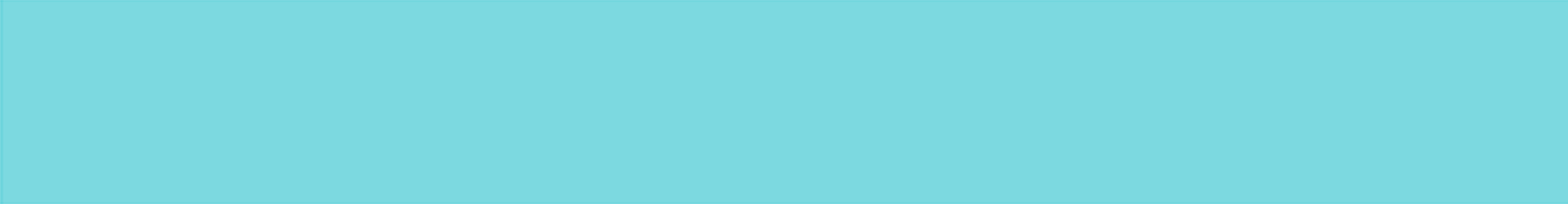 Ершичский 
район
Смоленской
области
Инвестиционные площадки
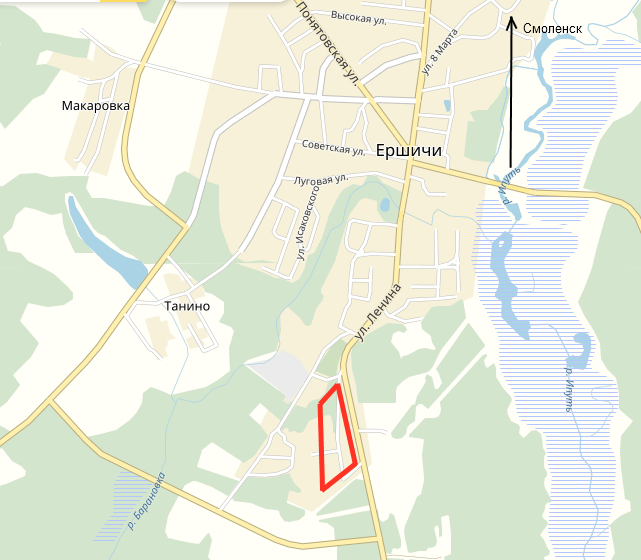 yandex.ru
9
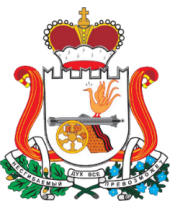 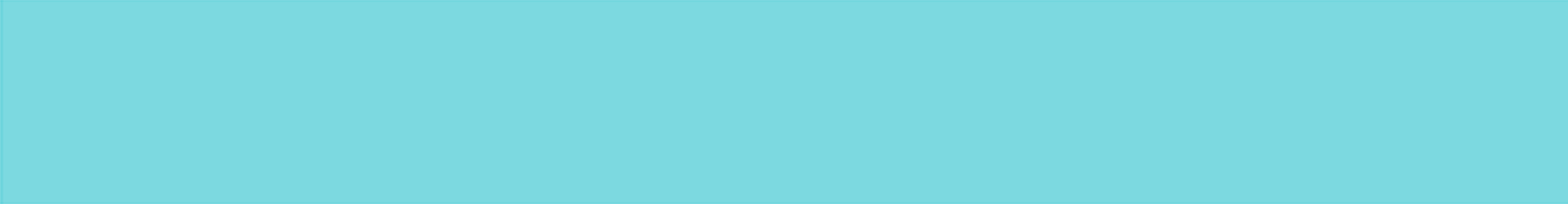 Ершичский 
район
Смоленской
области
Инвестиционные площадки
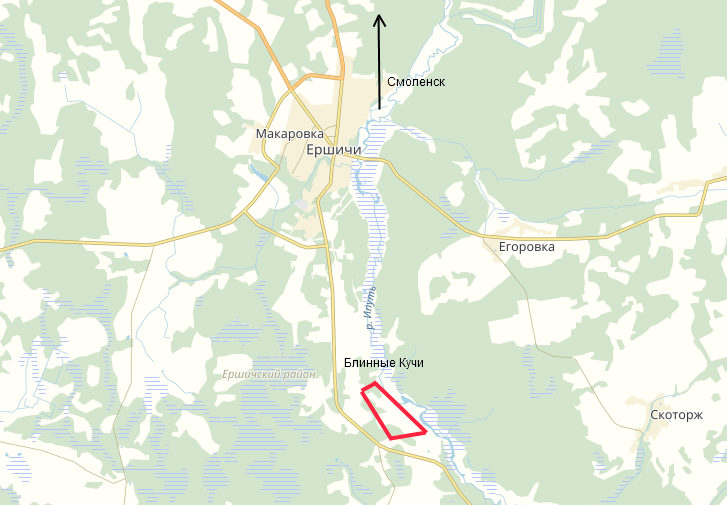 Место для карты
yandex.ru
10
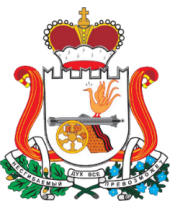 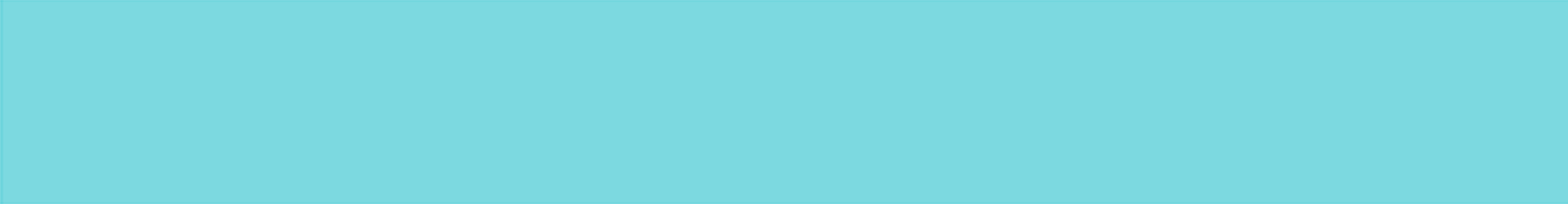 Ершичский 
район
Смоленской
области
Инвестиционные площадки
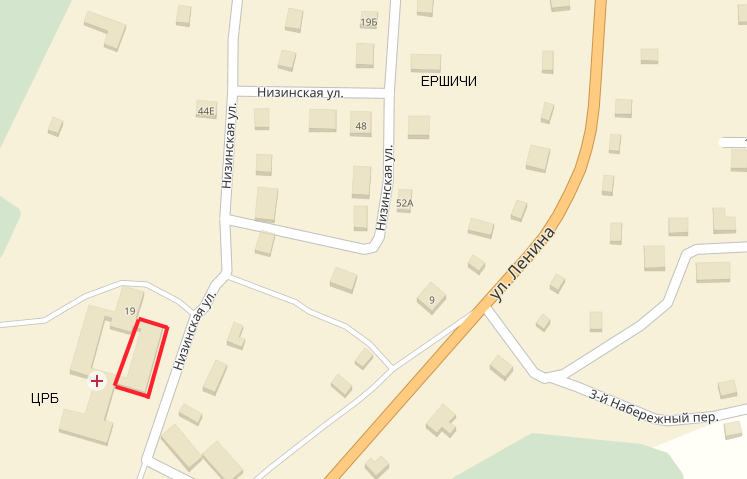 yandex.ru
11
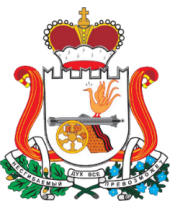 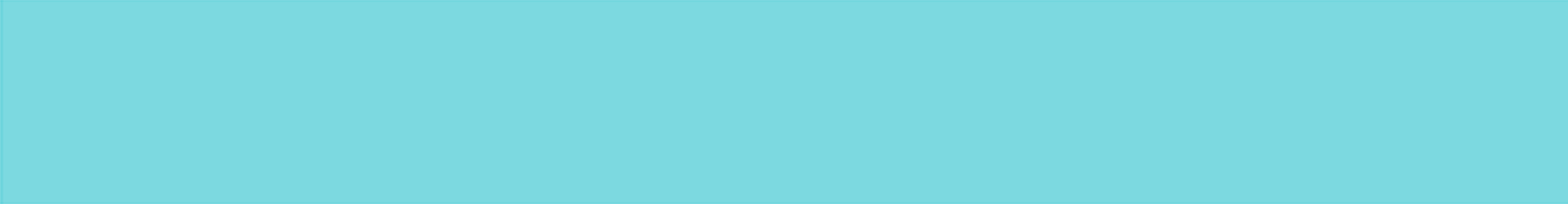 Ершичский 
район
Смоленской
области
Инвестиционные площадки
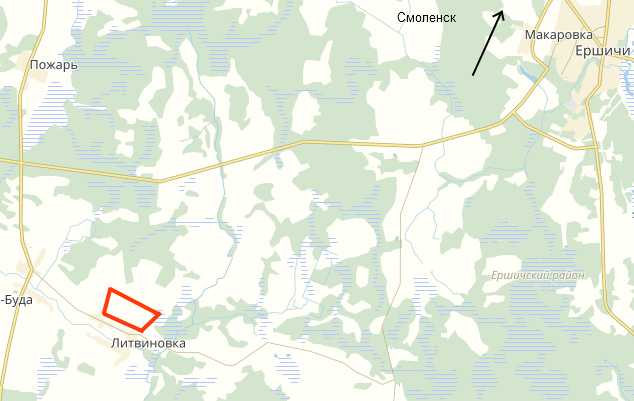 Место для карты
yandex.ru
12
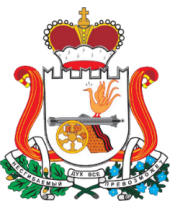 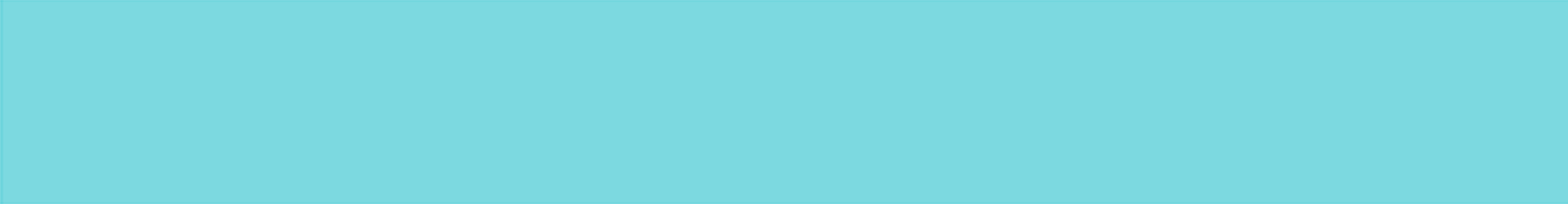 Ершичский 
район
Смоленской
области
Инвестиционные площадки
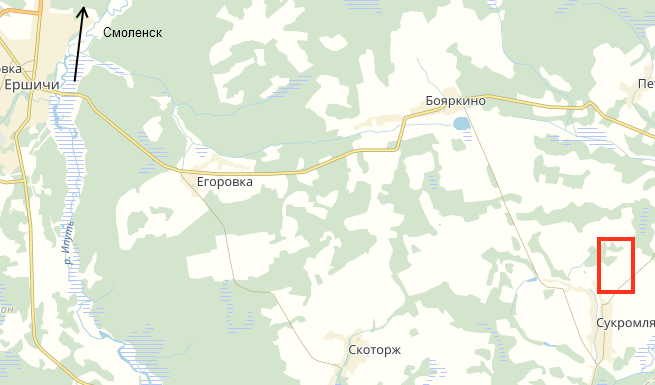 Место для карты
yandex.ru
13
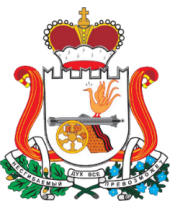 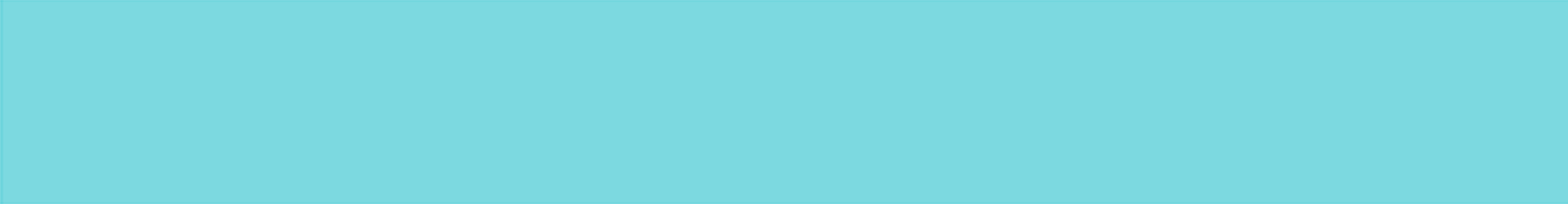 Ершичский 
район
Смоленской
области
Малое предпринимательство
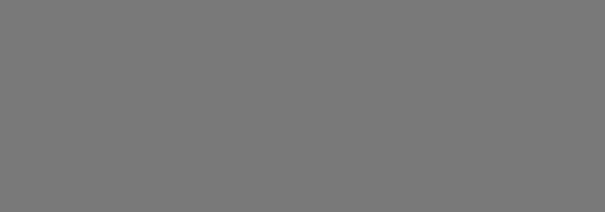 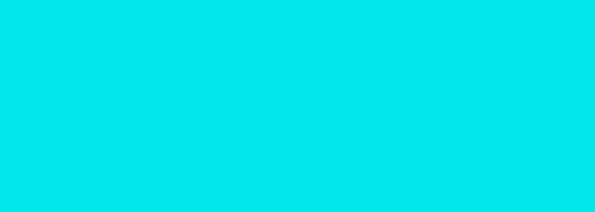 Структура субъектов малого и среднего предпринимательства по сферам деятельности, %
Число субъектов 
малого и среднего 
предпринимательства
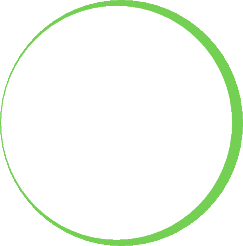 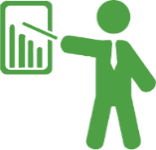 143
104,7 % к уровню 2015 года
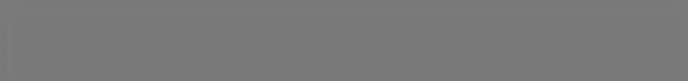 По видам деятельности:
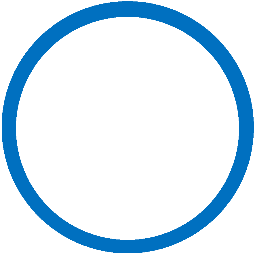 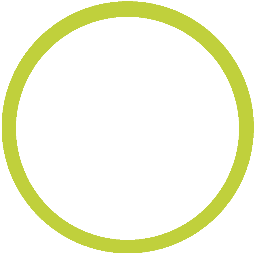 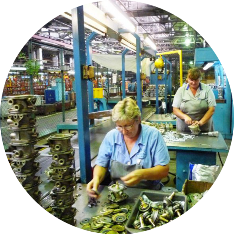 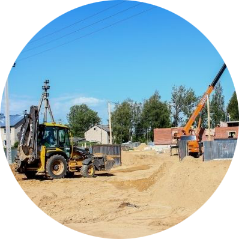 12
5
Промышленность
Строительство
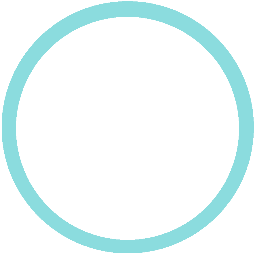 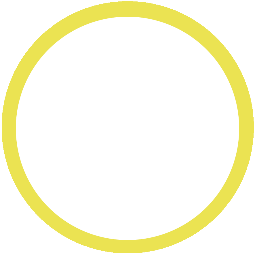 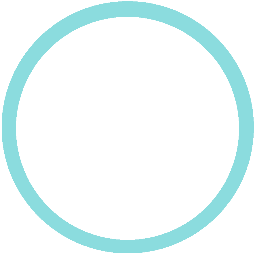 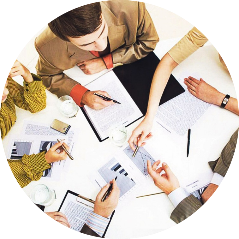 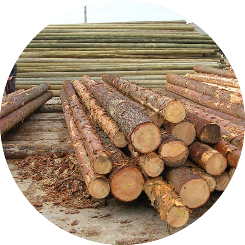 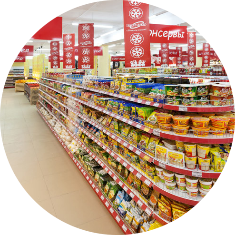 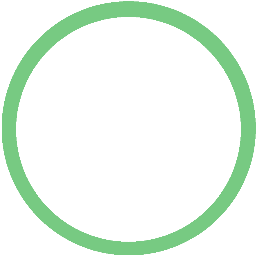 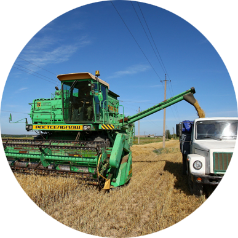 24
16
67
19
Оптовая и розничная торговля
Заготовка и 
переработка
древесины
Прочие
виды
Сельское хозяйство
14
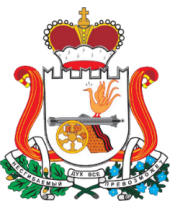 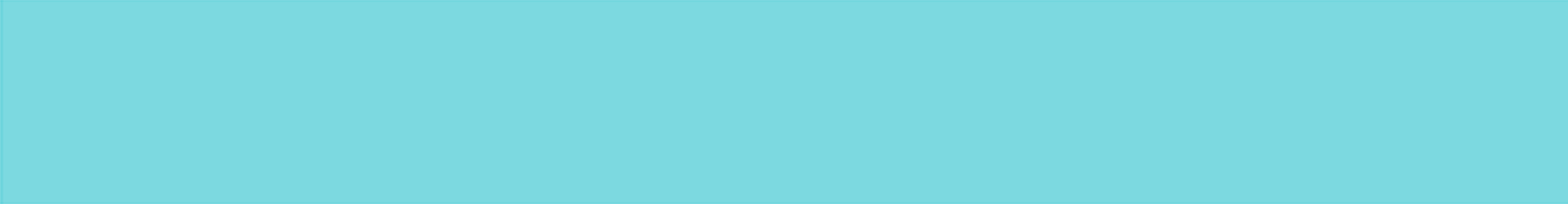 Ершичский 
район
Смоленской
области
Государственная поддержка субъектов малого и 
среднего бизнеса Смоленской области
Реализация государственной политики в сфере развития малого и среднего предпринимательства осуществляется в рамках подпрограммы «Развитие малого и среднего предпринимательства в Смоленской области на 2014-2020 годы» областной государственной программы «Экономическое развитие Смоленской области», включая создание благоприятного предпринимательского и инвестиционного климата на 2014-2020 гг.
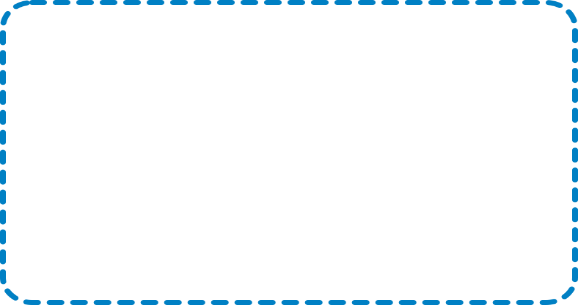 Возмещение до 50% затрат на технологическое присоединение к объектам электросетевого хозяйства мощностью до 1,5 МВт
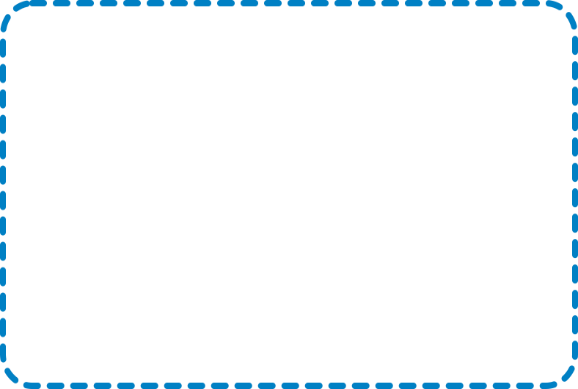 Возмещение до 50% затрат первого взноса (аванса) субъектам МСП, заключившим договоры лизинга оборудования с российскими лизинговыми организациями
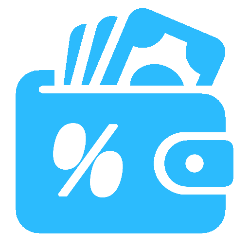 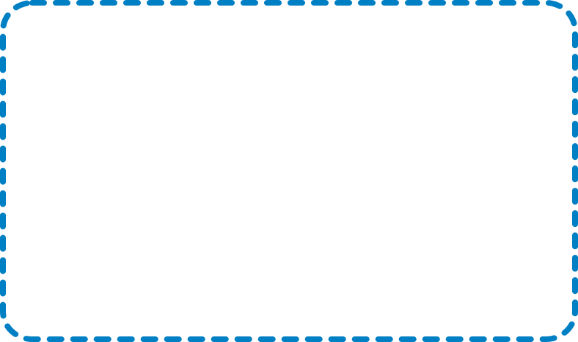 Возмещение до 50% затрат, связанных с приобретением оборудования в целях и (или) развития и (или) модернизации производства товаров
Департамент инвестиционного развития Смоленской области
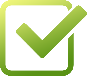 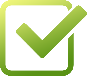 214025, г. Смоленск, ул. Полтавская, д. 8а
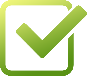 Сайт: dep.smolinvest.com
E-mail: invest-smolensk@yandex.ru, ofp@smolinvest.com
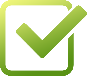 15
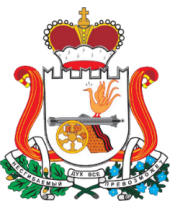 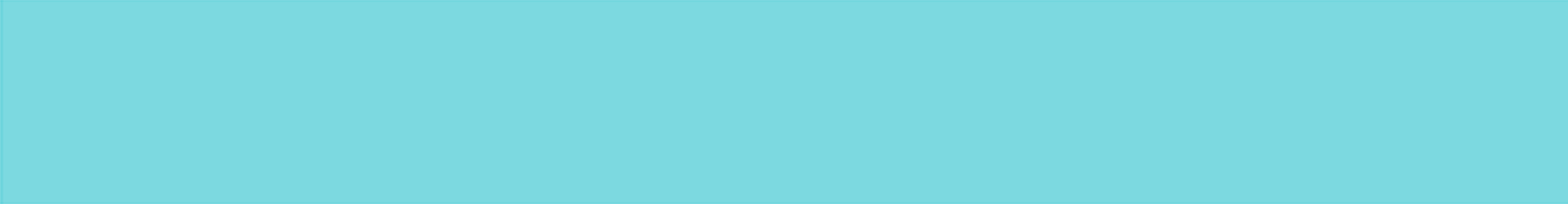 Ершичский 
район
Смоленской
области
Промышленный комплекс
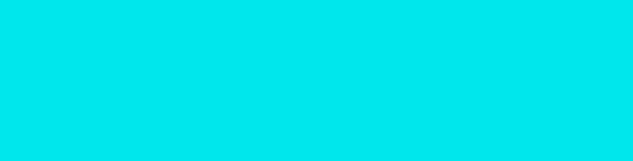 Число предприятий
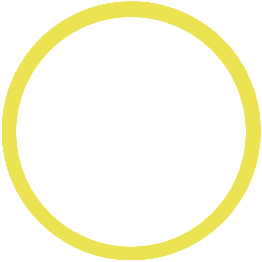 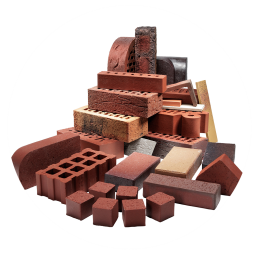 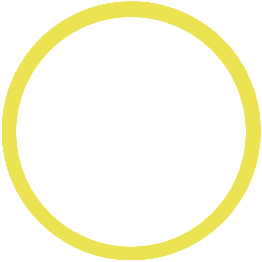 Производство стекла и изделий из стекла
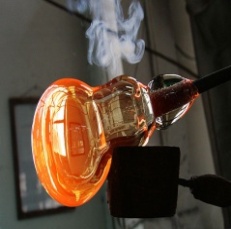 Производство строительных материалов
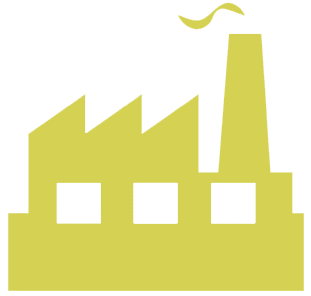 16
5,75 млн. руб.
0,414 млн. руб.
ИП Аванесов А.А.
ООО «Виктория»
ООО «ВоргаСтеклокомпозит»
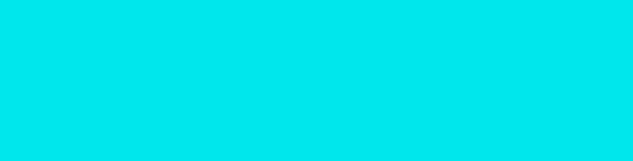 Численность 
работающих
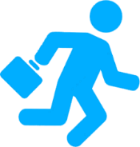 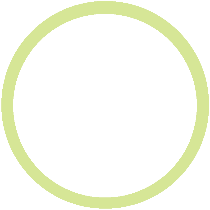 Производство прочих химических органических основных веществ
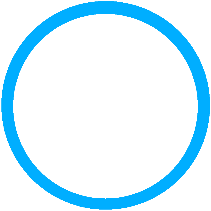 600 чел.
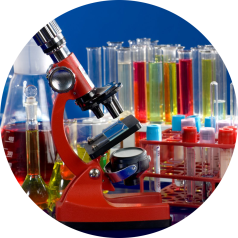 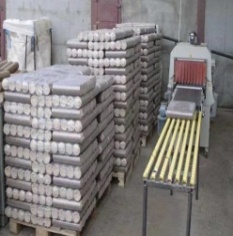 Производство топливных брикетов
Структура промышленного производства
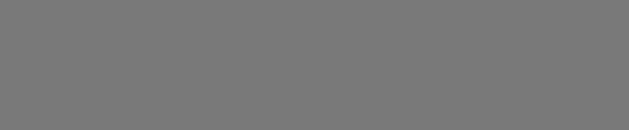 7,5  млн. руб.
5,728 млн. руб.
ООО «Альтентех»
ООО «ЛК «Фабрика»
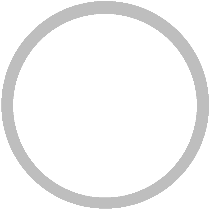 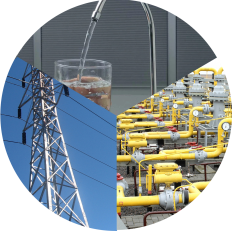 Производство и распределение электроэнергии газа и воды
5,7  млн. руб.
Филиал АО «Газпромгазораспределение»
ЕРЭ ПАО «МРСК  Центр Смолэнерго»
МУП «Коммунальщик»
16
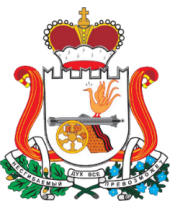 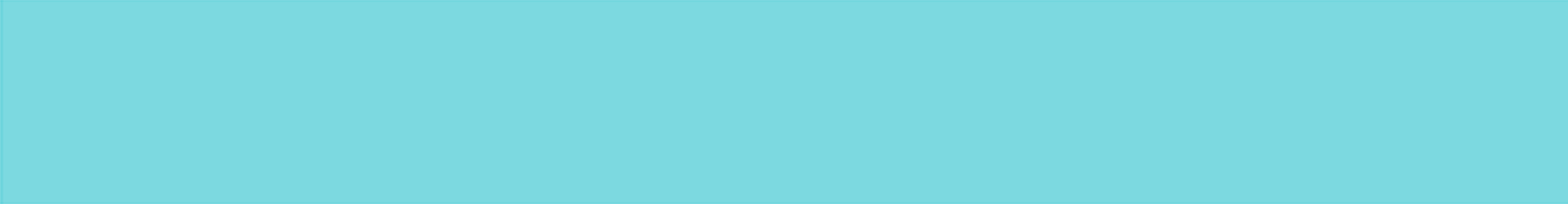 Ершичский 
район
Смоленской
области
Сельское хозяйство
Производство основных видов продукции во всех категориях хозяйств
Число предприятий
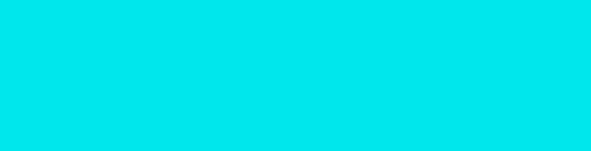 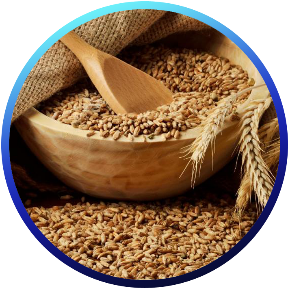 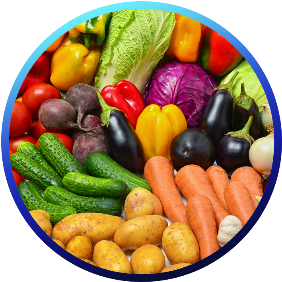 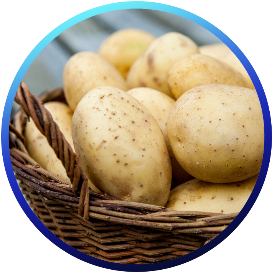 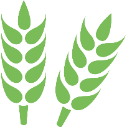 8
2,659
тонн
0,869
тонн
1,955
тонн
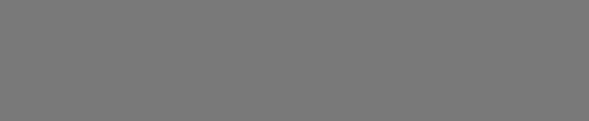 Структура сельского хозяйства
овощи
зерно
картофель
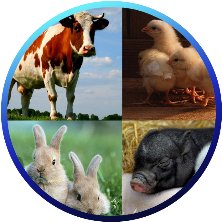 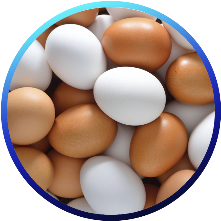 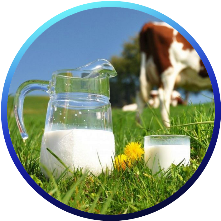 0,434 
тонн
2,494 
тонн
2,126 
тонн
мясо скота и
 птицы
молоко
яйца
Основные задачи на период до 2019 года
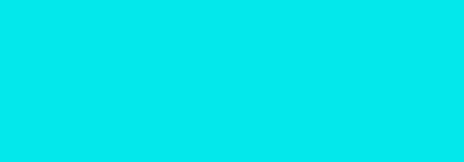 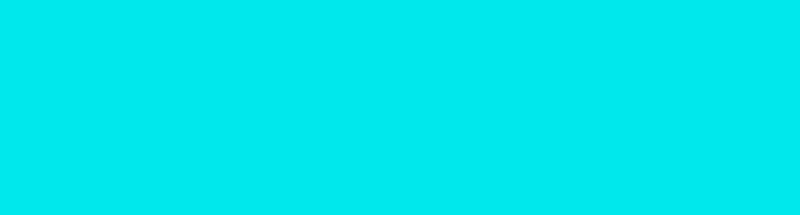 Стимулирование инновационной деятельности и инновационного развития агропромышленного комплекса
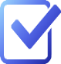 Вовлечение в оборот неиспользуемых земель сельскохозяйственного назначения
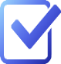 17
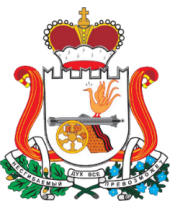 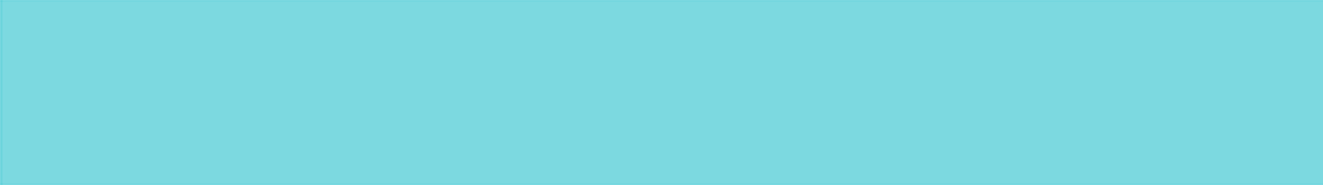 Ершичский 
район
Смоленской
области
Государственная поддержка сельхозтоваропроизводителей (субсидии)
Возмещение процентных
ставок по кредитам
Растениеводство
Животноводство
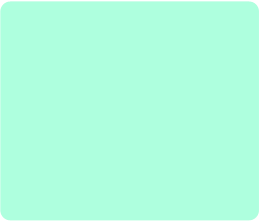 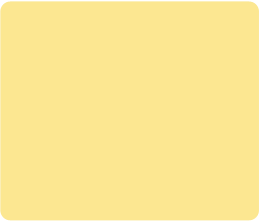 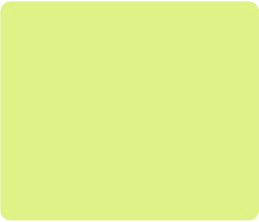 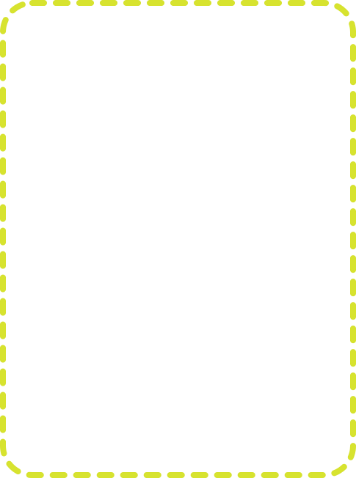 Субсидии на возмещение части затрат на приобретение элитных семян.
Субсидии на оказание несвязанной поддержки в области растениеводства.
 Субсидии на оказание несвязанной поддержки в области производства льна-долгунца.
Субсидии на производство реализованной льнотресты  (в переводе на льноволокно).
Субсидии на возмещение части затрат на приобретение сельскохозяйственной техники и(или) оборудования для производства и(или) первичной обработки льна-долгунца.
Субсидии на возмещение части затрат на проведение культуртехнических мероприятий и внесение мелиорантов, понижающих кислотность почв на мелиори-руемых землях, вовлекаемых в сельскохозяй-ственный оборот (проведение известкования и(или) фосфоритования почв).
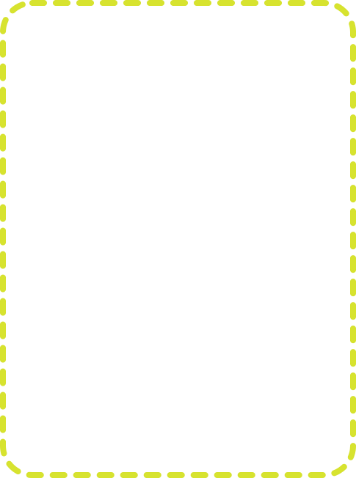 Субсидии на возмещение части затрат на уплату процентов по краткосрочным кредитам на производство и(или) переработку продукции растениеводства и(или) животноводства.
Субсидии на возмещение части затрат на уплату процентов по краткосрочным кредитам, полученным организациями и индивидуаль-ными предпринимателями, осуществляющими первичную и(или) последующую (промышлен-ную) переработку сельскохозяйственной продукции.
Субсидии на возмещение части затрат на уплату процентов по кредитам, полученным крестьянскими (фермерскими) хозяйствами, гражданами, ведущими личное подсобное хозяйство, и сельскохозяйственными коопера-тивами (кроме кредитных).
Субсидии на возмещение части затрат на упла-ту процентов  по инвестиционным кредитам.
Субсидии на содержание племенных сельскохозяйственных животных: племенного маточного поголовья крупного рогатого скота, племенного маточного поголовья кроликов, племенных быков-производителей, оцененных по качеству потомства или находящихся в процессе оценки этого качества.
Субсидии на возмещение части затрат на приобретение племенного молодняка крупного рогатого скота молочного направ-ления в племенных стадах, зарегистрированных в государственном племенном регистре.
Субсидии на повышение продуктивности в молочном скотоводстве.
Субсидии на возмещение части затрат на прирост поголовья молочных коров.
Субсидия на возмещение части затрат на содержание высокопродуктивного поголовья молочных коров.
Субсидии на содержание товарного маточного поголовья крупного рогатого скота мясных пород и их помесей.
Субсидии на возмещение части затрат на приобретение оборудования для убойных пунктов (цехов).
Субсидии на возмещение части затрат на реализованную товарную рыбу, произведенную в Смоленской области.
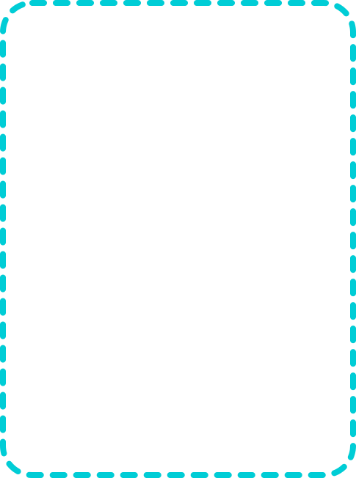 Развитие сельских
территорий
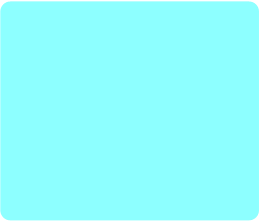 Социальные выплаты на строительство (приобретение) жилья в сельской местности гражданам, в том числе молодым семьям и молодым специалистам.
.Субсидии на развитие газификации в сельской местности.
Субсидии на развитие водоснабжения в сельской местности.
Субсидии на реализацию мероприятия по комплексному обустройству площадок под компактную жилищную застройку в сельской местности.
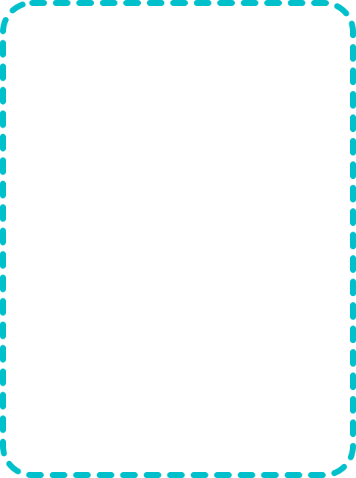 Модернизация объектов
АПК и приобретение с/х техники
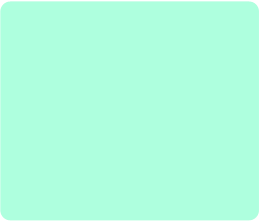 Субсидии на возмещение части затрат на приобретение сельскохозяйственной техники для производства сельскохозяйственной продукции.
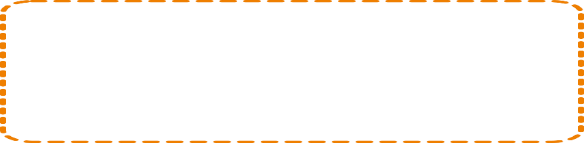 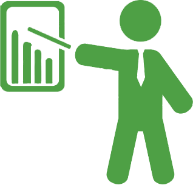 Грантовая поддержка
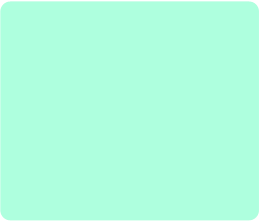 Гранты на создание и развитие крестьянского (фермерского) хозяйства начинающим фермерам.
Гранты на развитие семейных животновод-ческих ферм на базе крестьянских хозяйств, включая индивидуальных предпринимателей.
Гранты сельскохозяйственным потребитель-ским кооперативам для развития материально-технической базы.
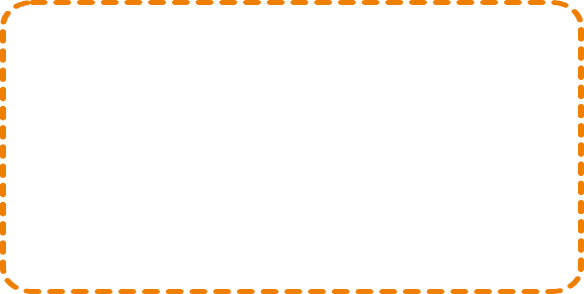 С/х страхование
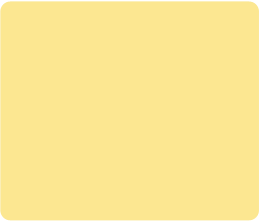 Субсидии на возмещение части затрат на уплату страховой премии, начисленной по договору сельскохозяйственного страхования в области растениеводства и(или) животноводства.
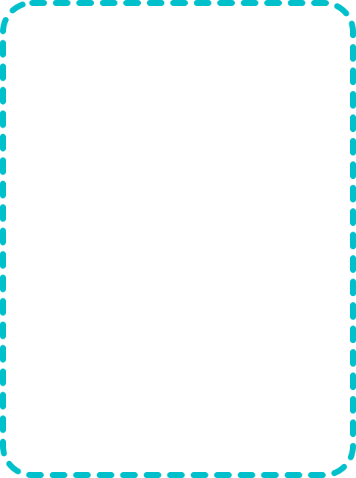 18
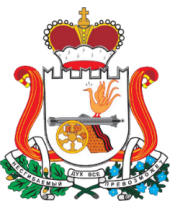 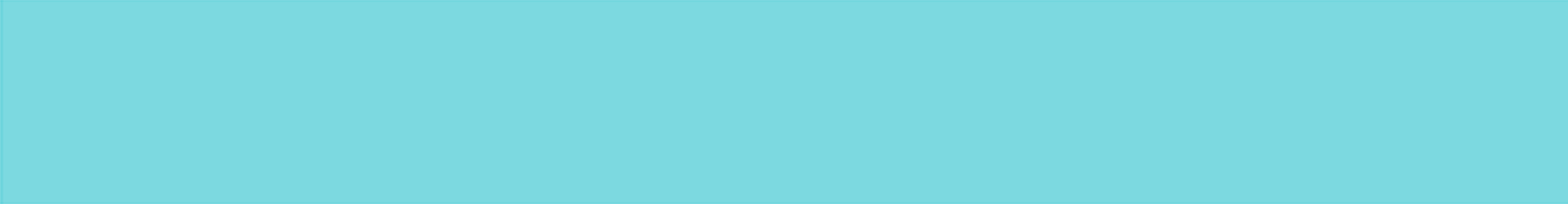 Ершичский 
район
Смоленской
области
Транспорт
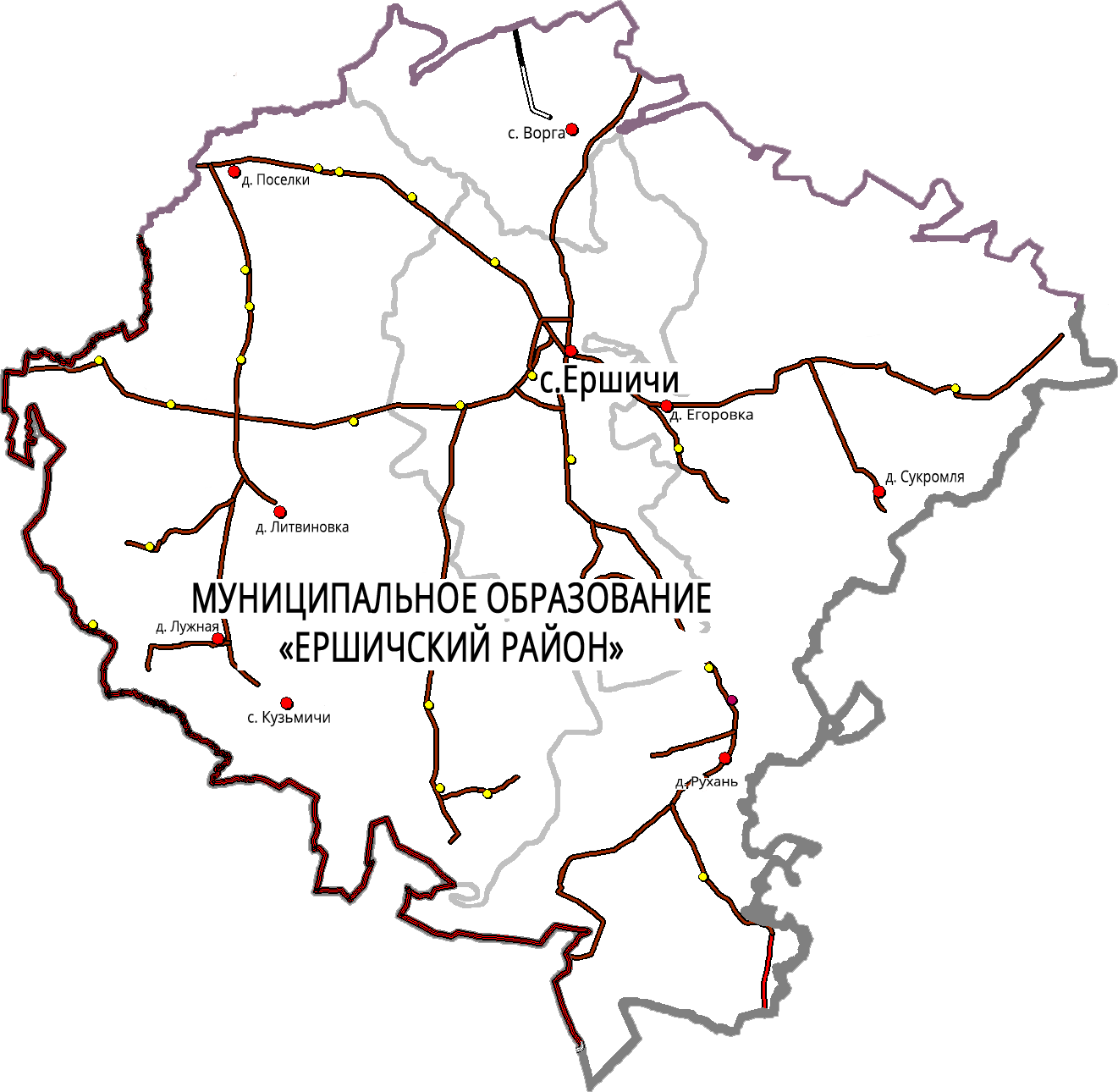 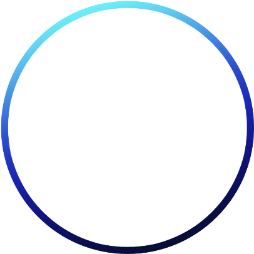 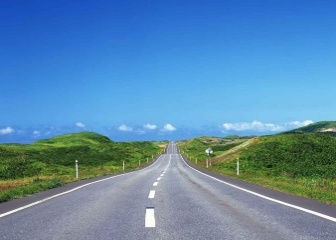 Общая протяженность дорог
215,4 км
4 автодороги регионального  значения, в том числе:
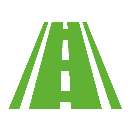 66К-18 Рославль – Ершичи
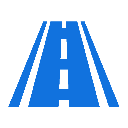 66К-19 Ершичи-Шумячи-
Хиславичи
66А-7 Ершичи-Верховая- РБ
66А-6 Ершичи- Рухань- Карды-РБ
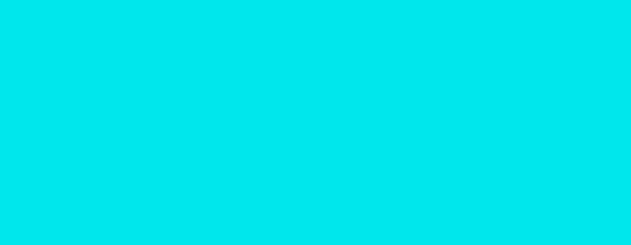 146.3 км  грунтовые
Автодороги в муниципальной собственности:
69.1 км асфальтобетонные
В рамках муниципального контракта проводится реконструкция ул. Советская и ул. Октябрьская с подъездом к ЗАО Стеклозавод Ворга в Воргинском сельском поселении
19
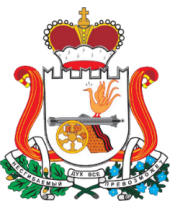 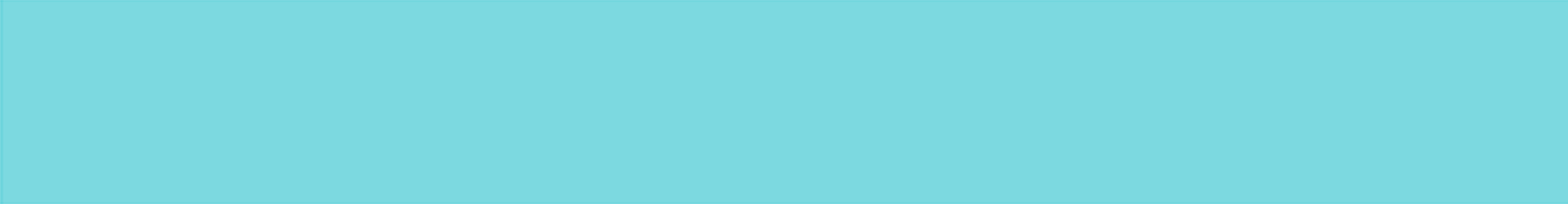 Ершичский 
район
Смоленской
области
Связь
1
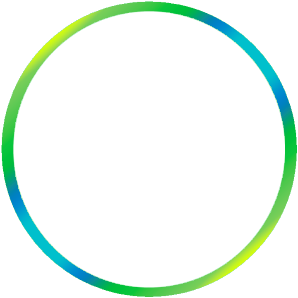 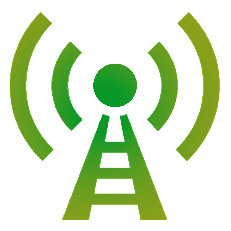 организация, оказывающая услуги связи
Смоленский филиал ОАО «ЦентрТелеком» Ершичский  узел
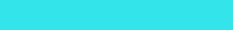 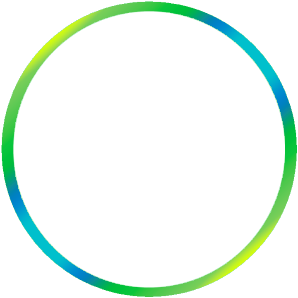 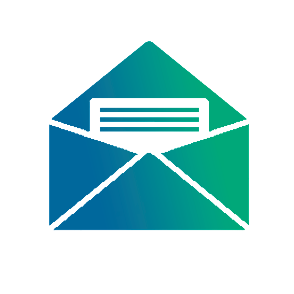 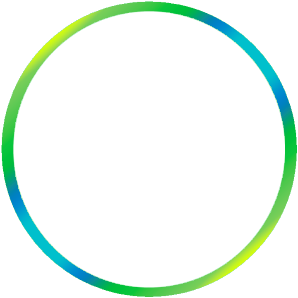 1
4
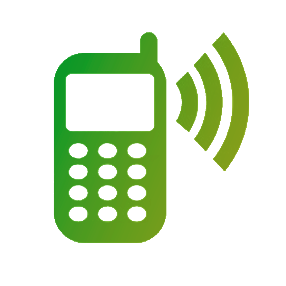 оператора сотой связи
почтовое отделений связи
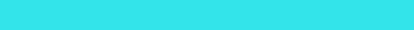 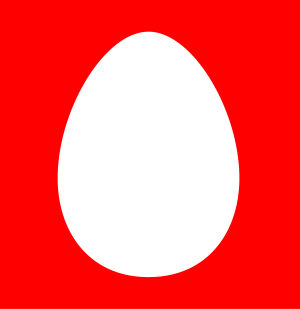 -«МТС»

    -«Билайн»

-«Теле-2»
      
     -«Мегафон»
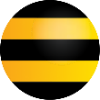 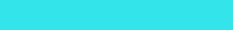 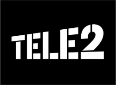 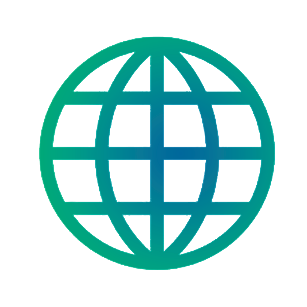 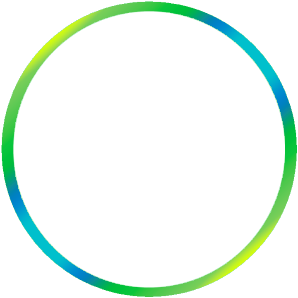 Активно работает сеть Интернет, спутниковое и кабельное 
телерадиовещание
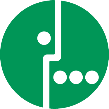 20
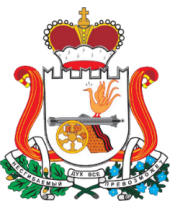 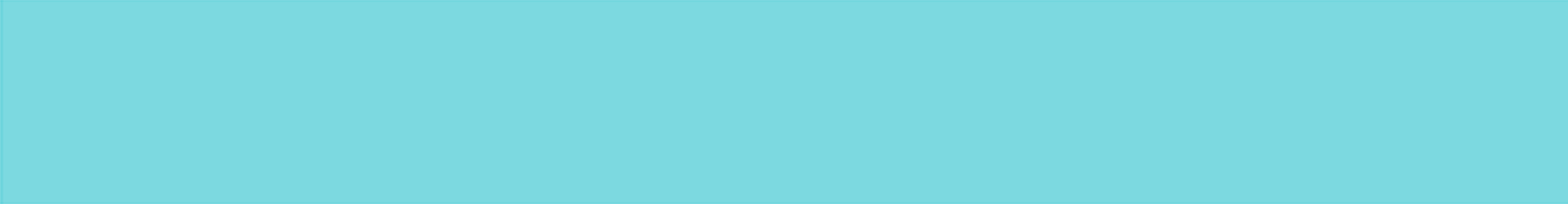 Ершичский 
район
Смоленской
области
Строительство
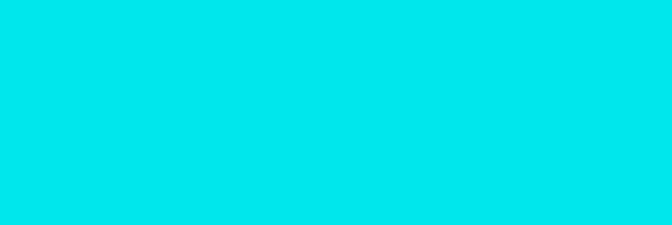 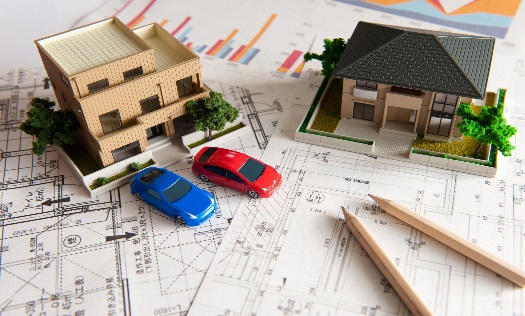 Общая площадь 
жилищного фонда
222,8 тыс. кв. м.
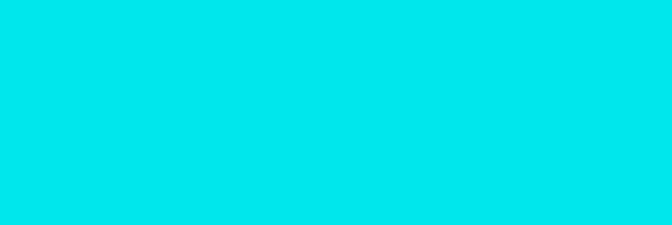 Количество введенного
в эксплуатацию жилья
2 223 кв. м.
Социальная сфера
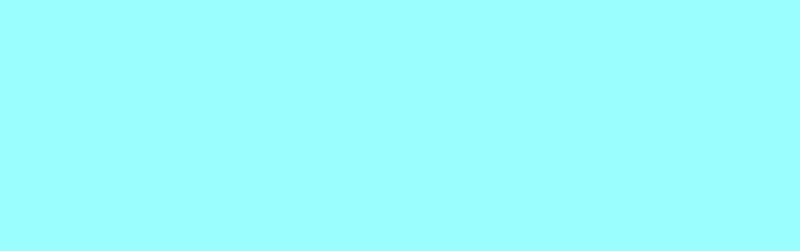 Ведется строительство объекта «Реконструкция улиц Советская и Октябрьская с подъездом к ЗАО «Стеклозавод Ворга» в Воргинском сельском поселении. 
Завершена газификация д. Сукромля Сукромлянского сельского поселения.
Введена в эксплуатацию пожарная часть в с. Ворга.
21
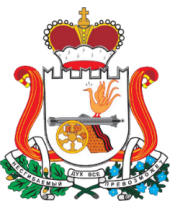 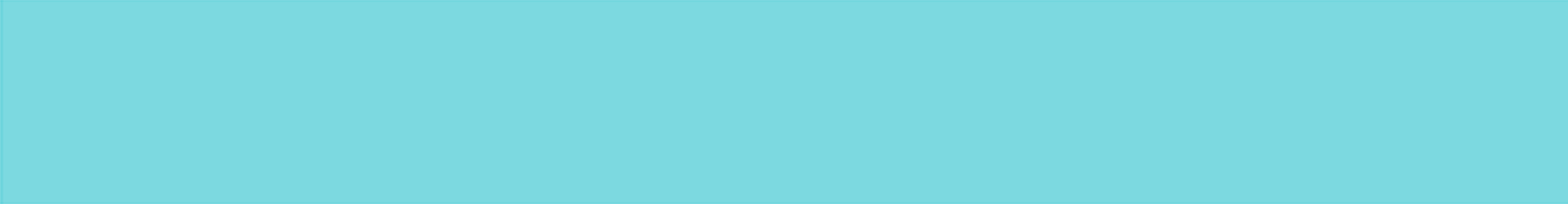 Ершичский 
район
Смоленской
области
Потребительский рынок товаров и услуг
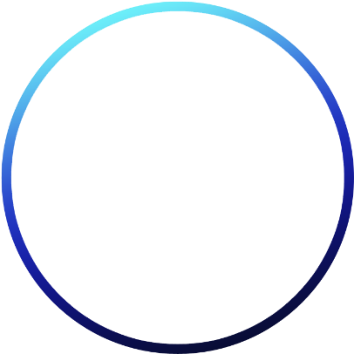 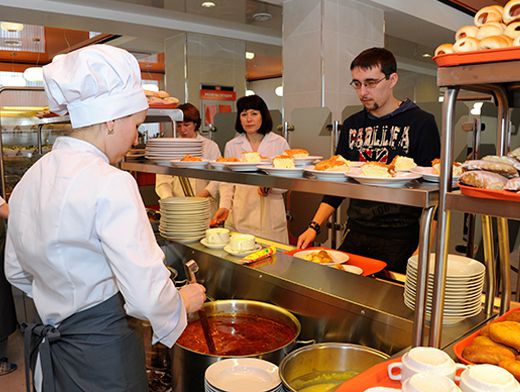 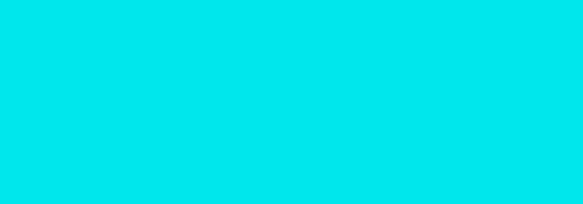 Количество предприятий 
розничной торговли
20
Общественное питание
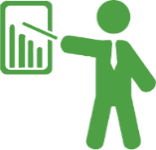 72
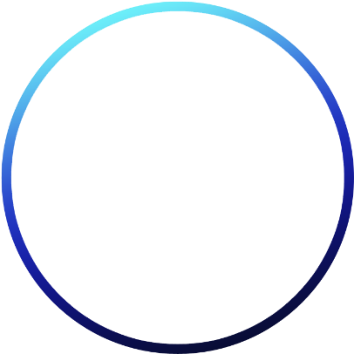 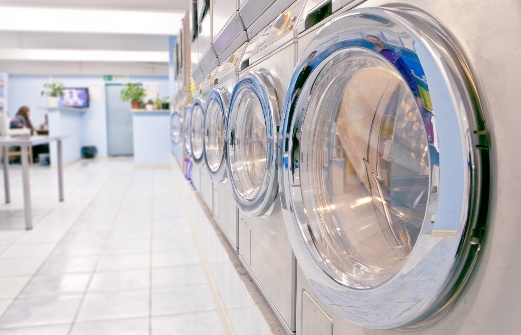 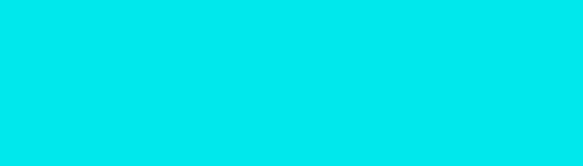 Оборот розничной торговли
11
Бытовое обслуживание
461,0  
млн. руб.
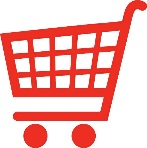 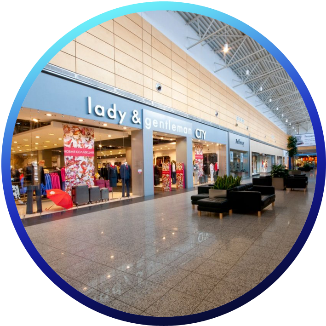 Обеспеченность населения торговыми площадями
на 1 тыс. чел.
508,8
кв.м.
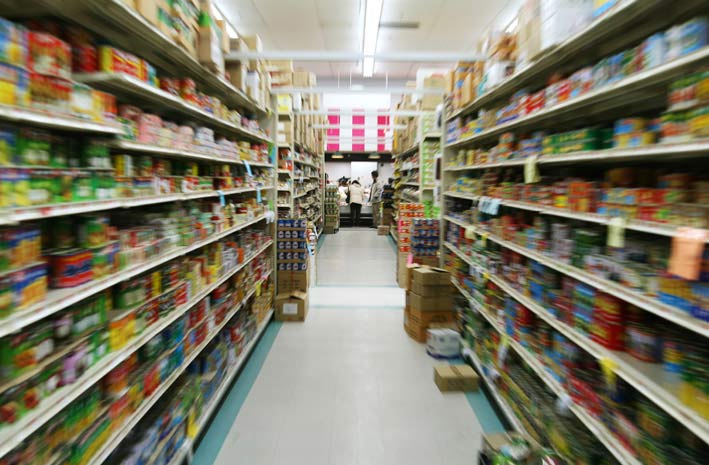 22
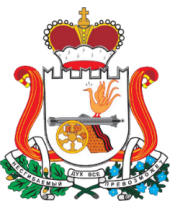 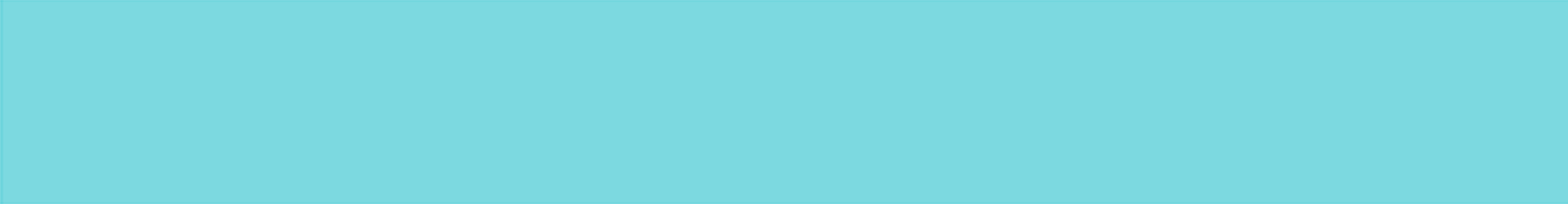 Ершичский 
район
Смоленской
области
Финансовая деятельность
Структура доходов, млн. руб.
Финансовые организации, осуществляющие деятельность
Структура расходов, млн. руб.
23
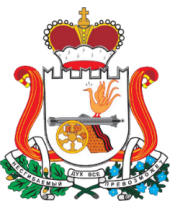 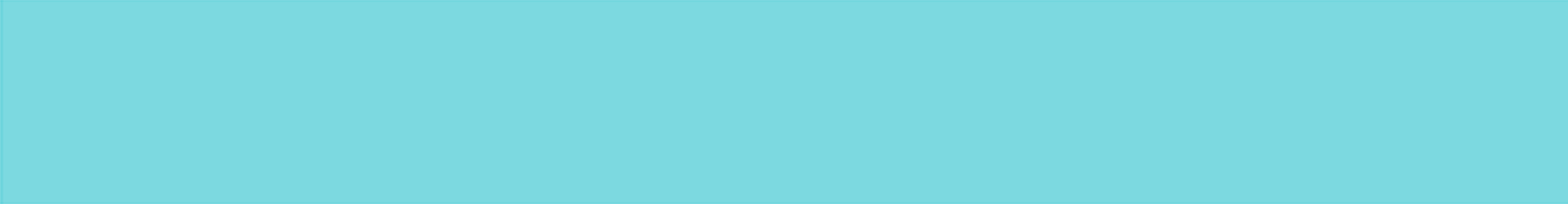 Ершичский 
район
Смоленской
области
Образование
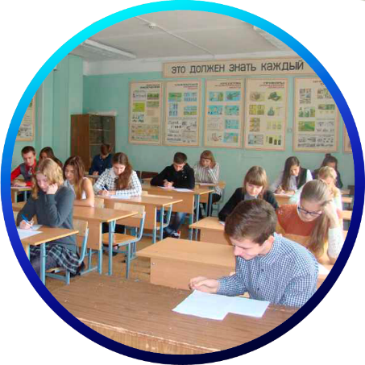 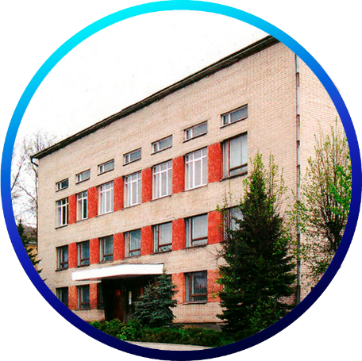 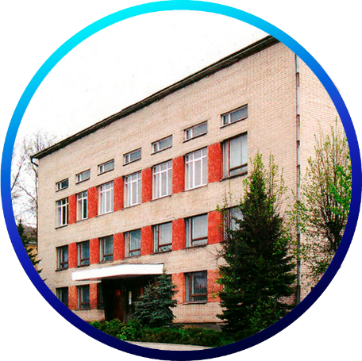 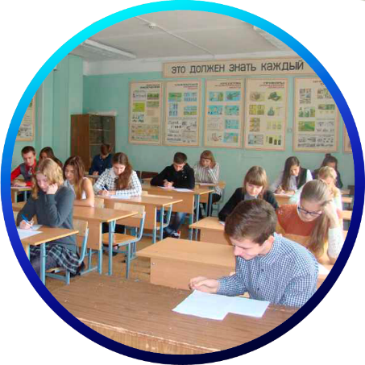 11
1
2
11
Муниципальные 
образовательных 
учреждений
Учреждения общего образования
Учреждения дополнительного образования
Учреждения дошкольного образования
Общее 
образование
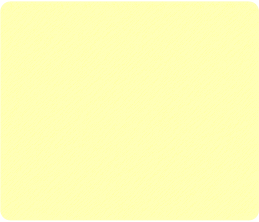 4 средних школы
7 основных школ
Численность школьников
560 человек
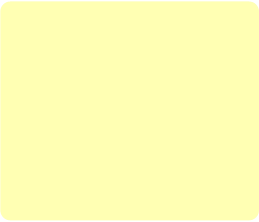 Дополнительное 
образование
Дом детского творчества
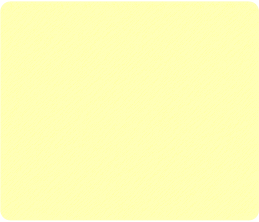 Детский сад
Дошкольная группа
Дошкольное
образование
24
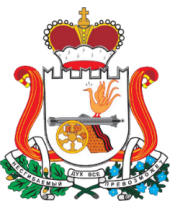 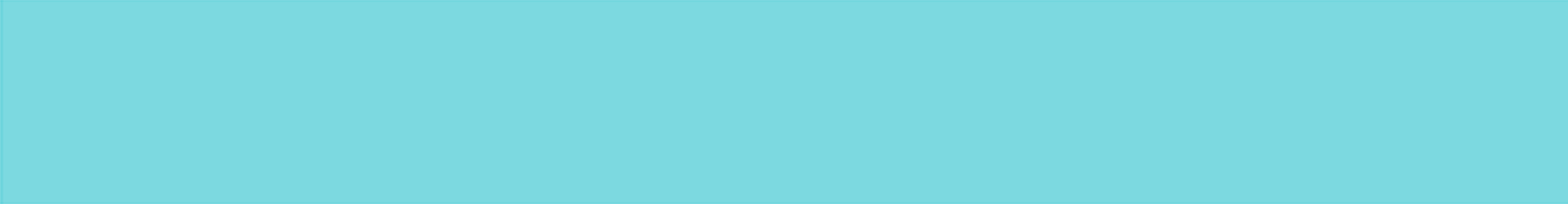 Ершичский 
район
Смоленской
области
Здравоохранение
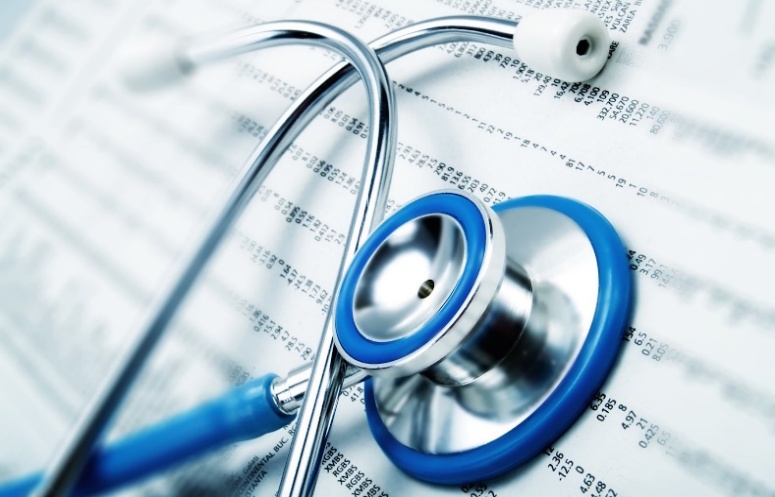 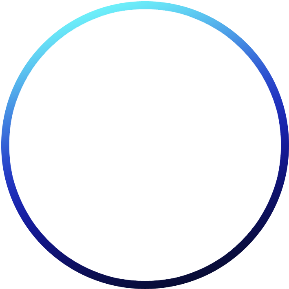 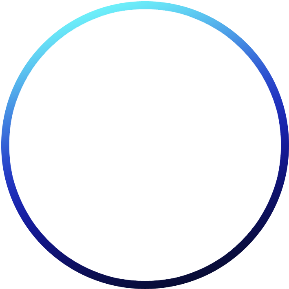 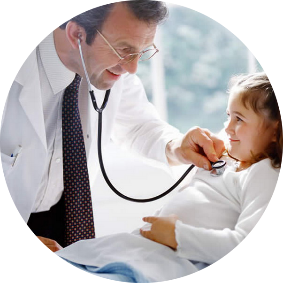 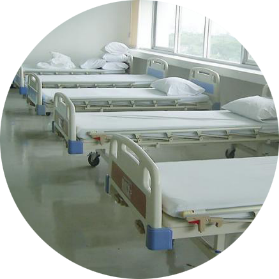 14
чел.
40
Численность
врачей в
районе
Количество
коек
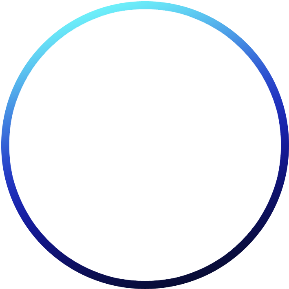 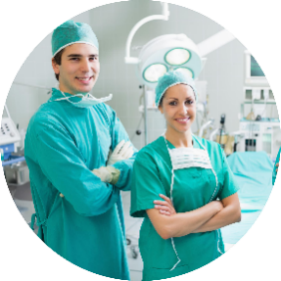 14
чел.
Обеспеченность
медицинскими
работниками
(на 10 тыс. чел.)
25
[Speaker Notes: 10]
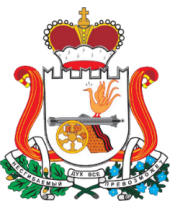 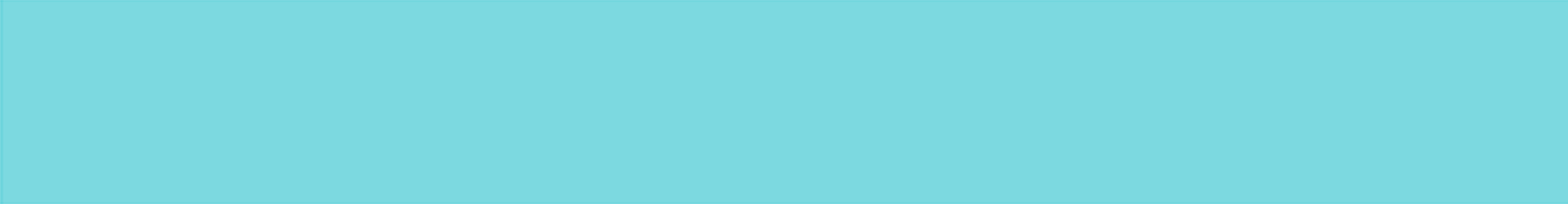 Ершичский 
район
Смоленской
области
Спорт
Численность населения, занимающаяся физкультурой и спортом
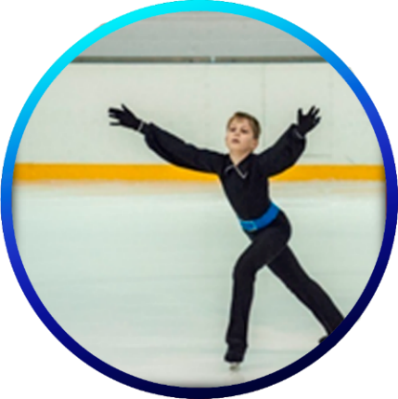 1 300 человек
42 спортивных объекта
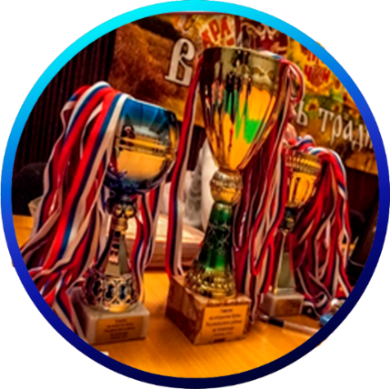 Крупный:
Ершичский спортивный комплекс
1  спортивная школа
ЗСДЮШОР «Юность России»
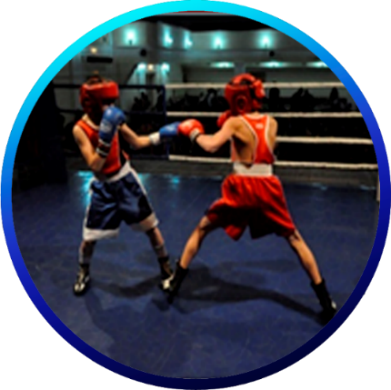 В 2016 г. проведено
более 50 спортивно-массовых мероприятий
26
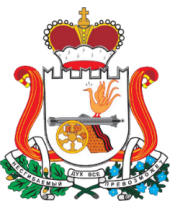 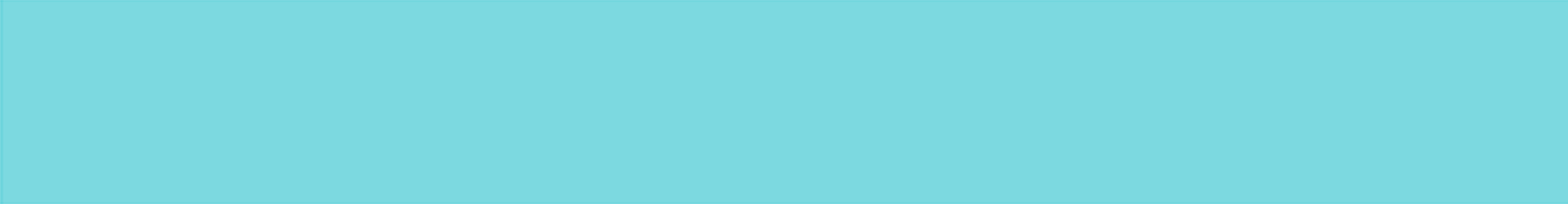 Ершичский 
район
Смоленской
области
Культура
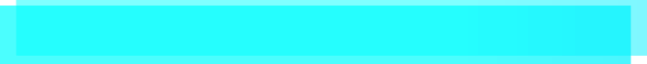 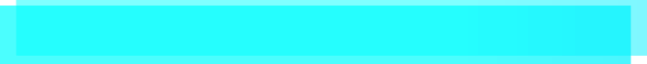 Центральная библиотека
Центральный каток в Ершичах
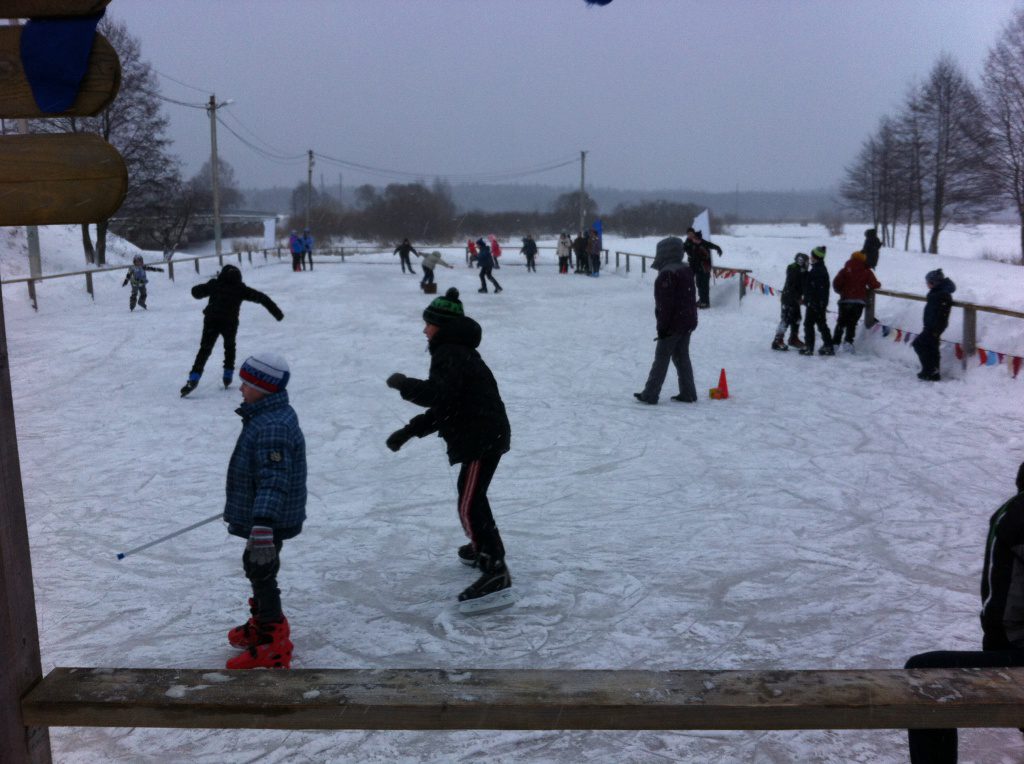 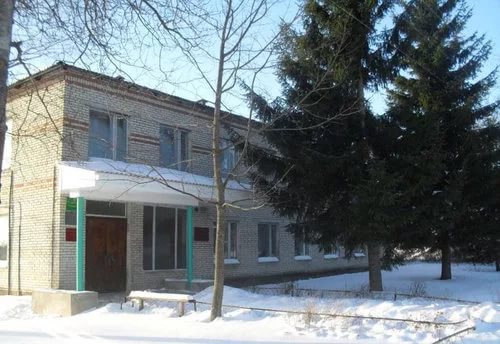 фото
фото
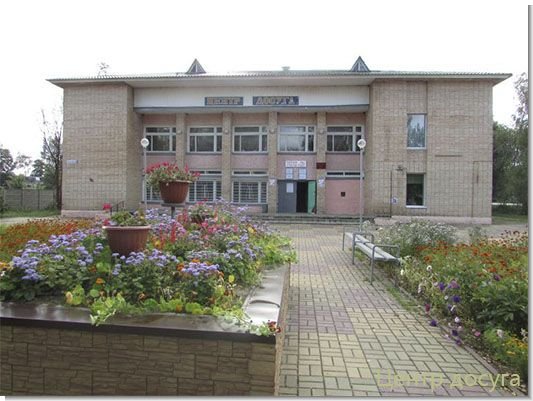 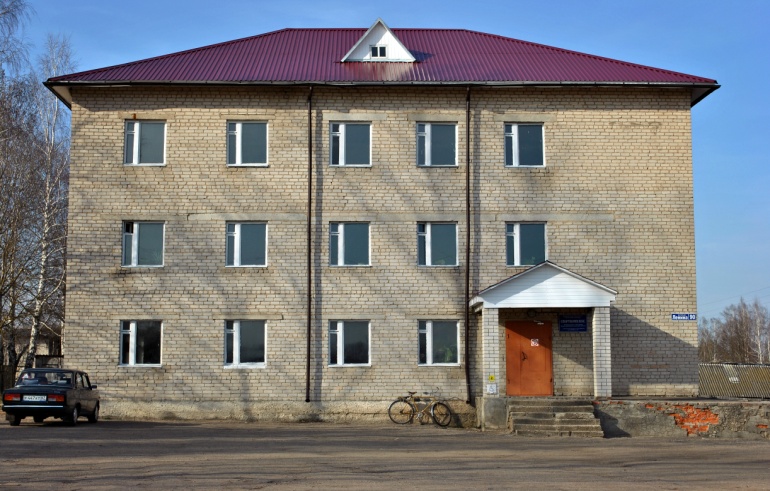 фото
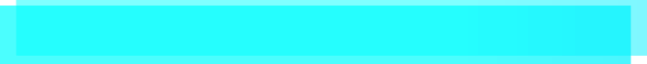 Центр Досуга (с.Ершичи)
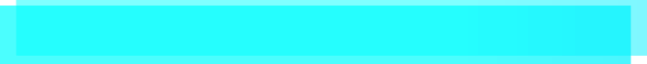 Спорткомплекс в селе Ершичи
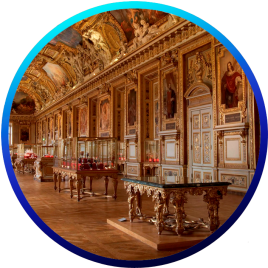 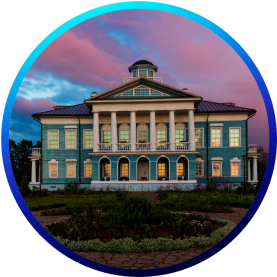 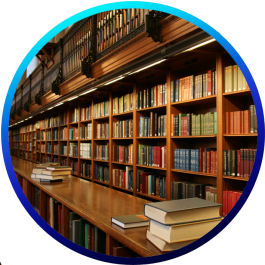 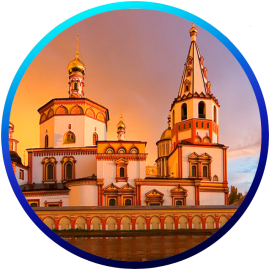 1
2
1
13
Музеи
Библиотеки
Церкви и храмы
Усадьбы
27
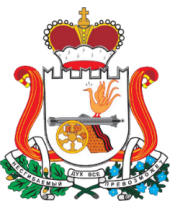 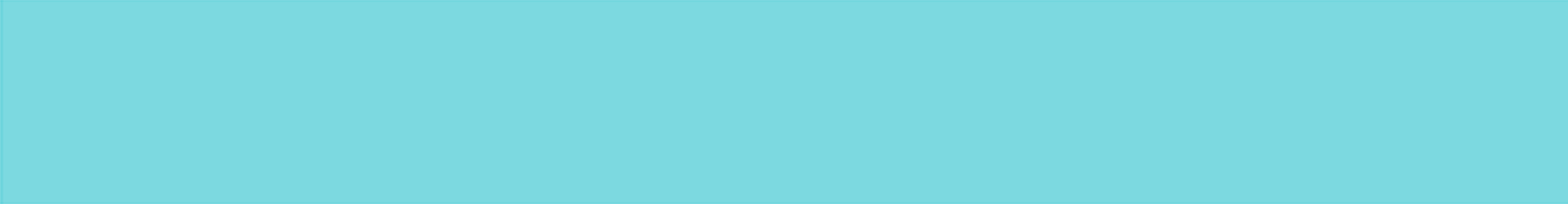 Ершичский 
район
Смоленской
области
Туризм
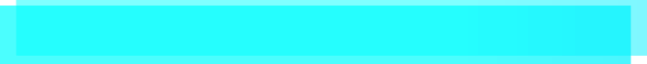 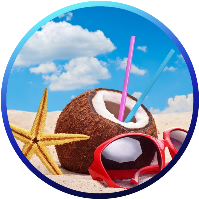 Иван Купала
1
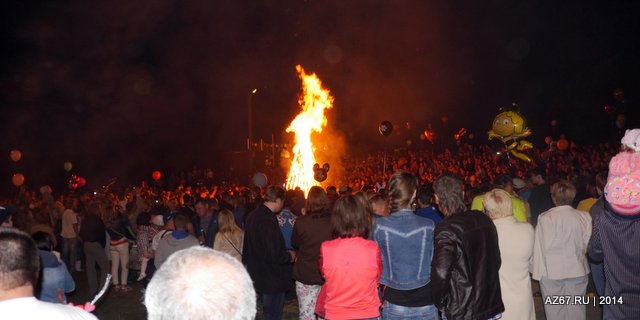 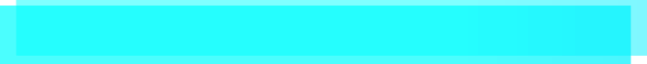 Храм рождества Пресвятой Богородицы с. Корсики
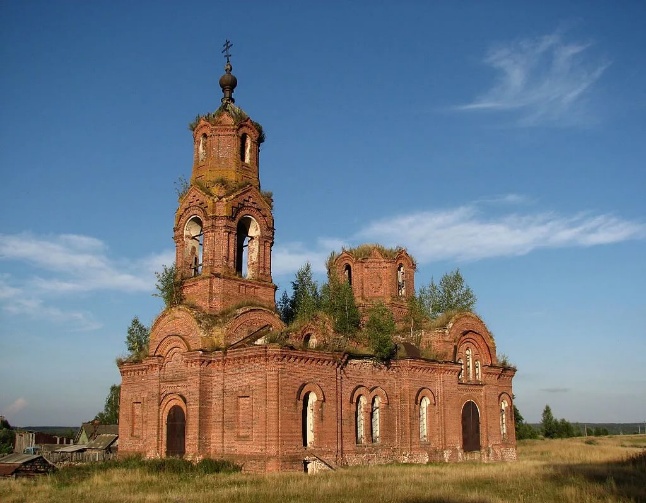 фото
Туристические фирмы
фото
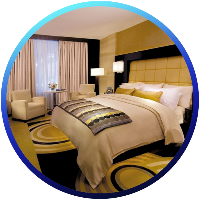 1
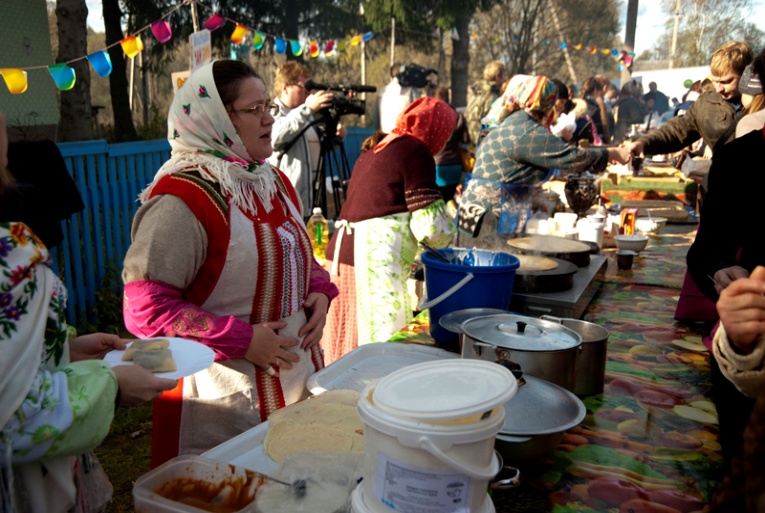 фото
Средства размещения
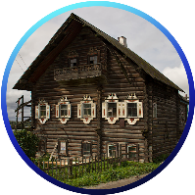 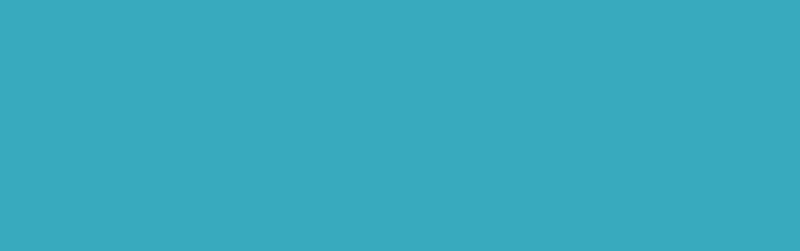 4
Событийный туризм
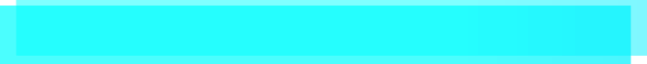 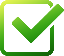 6 июля – Иван Купала
Сергиевская Ярмарка
Объектов культурного наследия
Первое воскресенье октября –Международная Сергиевская  ярмарка в с. Кузьмичи.
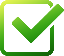 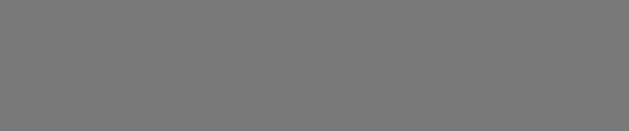 Приоритетные направления:
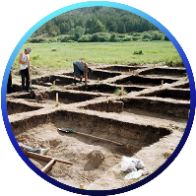 5
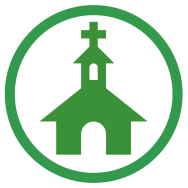 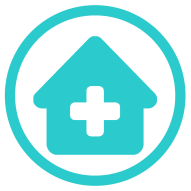 Религиозный
Оздоровительный
Объектов археологического наследия
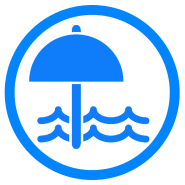 Рекреационный
28
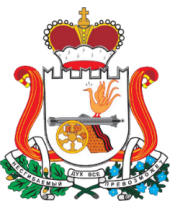 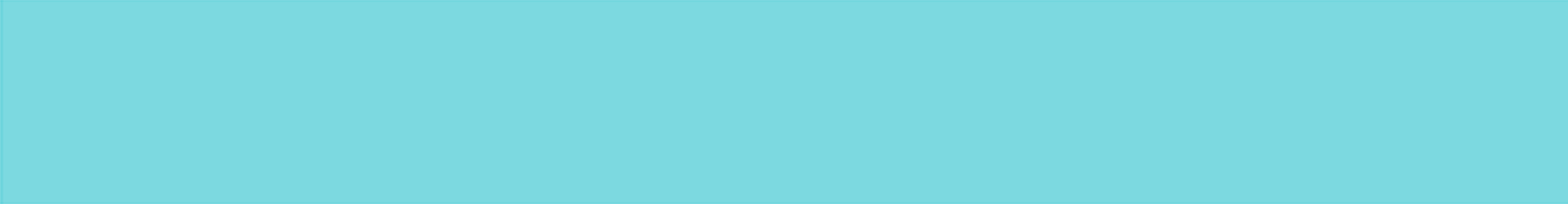 Ершичский 
район
Смоленской
области
SWOT - анализ
29
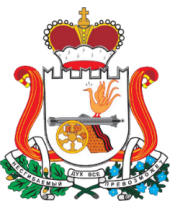 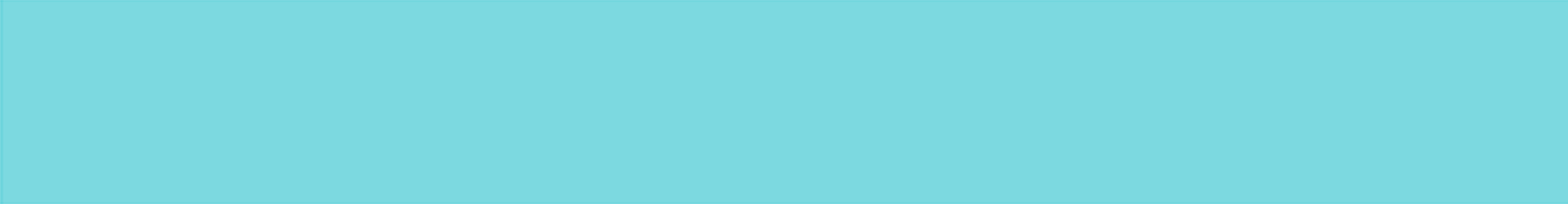 Ершичский 
район
Смоленской
области
Контакты
ГЛАВА МУНИЦИПАЛЬНОГО ОБРАЗОВАНИЯ – ЕРШИЧСКИЙ РАЙОН СМОЛЕНСКОЙ ОБЛАСТИ:
Департамент инвестиционного развития Смоленской области:
Серенков
Константин Николаевич
Телефон: (48155) 2-11-44
E-mail: erhichi@admin.sml 
Сайт: ershichadm.admin-smolensk.ru
Телефон: (4812) 20-55-20
Факс: (4812) 20-55-39
E-mail: dep@smolinvest.com
Сайт: dep.smolinvest.com
ПРЕДСЕДАТЕЛЬ КОМИТЕТА ЭКОНОМИКИ И ИНВЕСТИЦИЙ АДМИНИСТРАЦИИ МУНИЦИПАЛЬНОГО ОБРАЗОВАНИЯ - ЕРШИЧСКИЙ РАЙОН СМОЛЕНСКОЙ ОБЛАСТИ:
ООО «Корпорация инвестиционного развития»:
Телефон: (4812) 77-00-22
E-mail: smolregion67@yandex.ru
Сайт: corp.smolinvest.com
Пахоменков
Михаил Михайлович
Телефон: (48155) 2-12-44
Факс: (48155) 2-11-44
E-mail: ershadm@yandex.ru
30